БЮДЖЕТ 
ДЛЯ ГРАЖДАН


ПО ЗАКОНУ РЕСПУБЛИКИ КОМИ от 05.12.2022 № 104-РЗ 
«О РЕСПУБЛИКАНСКОМ БЮДЖЕТЕ РЕСПУБЛИКИ 
КОМИ НА 2023 ГОД 
И ПЛАНОВЫЙ ПЕРИОД 
2024 И 2025 ГОДОВ»
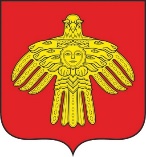 МИНИСТЕРСТВО ФИНАНСОВ
Республики Коми
УВАЖАЕМЫЕ ЖИТЕЛИ РЕСПУБЛИКИ КОМИ!
Министерство финансов Республики Коми представляет брошюру «Бюджет для граждан» по проекту закона Республики Коми «О республиканском бюджете Республики Коми на 2023 год и плановый период 2024 и 2025 годов». Главные показатели бюджета на 2023 год и плановый период 2024 и 2025 годов, а также основная информация, отражающая финансовое положение и ожидаемое исполнение государственных программ Республики Коми в отчетном году, изложены в доступной форме.

	«Бюджет для граждан» – один из основных проектов, реализуемых в рамках Открытого правительства. Он представляет собой упрощённую версию главного финансового документа региона, представленную в доступном для обычных граждан формате, в целях реализации принципа прозрачности (открытости) бюджетной системы Российской Федерации.
	
	Проект республиканского бюджета Республики Коми на 2023 год и плановый период 2024-2025 годов сформирован в установленном законодательством порядке в рамках основных параметров, определенных Бюджетной комиссией.
	

	Ожидается, что в 2023 году расходы составят 107,5 млрд рублей, при этом в республиканский бюджет Республики Коми поступит 95,3 млрд рублей, что повлечет за собой дефицит в размере  12,2 млрд рублей.

	Одним из инструментов повышения эффективности и вместе с тем вовлечения общества в бюджетный процесс остается инициативное бюджетирование. В далёком 2016 году на территории региона данный проект получил название «Народный бюджет». 

	Жители муниципальных образований имеют возможность участия в проекте не только в части распределения бюджетных средств, но и своими силами и средствами, а кроме того могут контролировать процесс реализации проектов,  отобранных при их непосредственном участии.
2
[Speaker Notes: ++]
СОДЕРЖАНИЕ
3
[Speaker Notes: +]
СОДЕРЖАНИЕ
4
[Speaker Notes: +]
КРАТКИЙ СЛОВАРЬ ИСПОЛЬЗУЕМЫХ ТЕРМИНОВ И ПОНЯТИЙ
БЮДЖЕТ – это план доходов и расходов на определенный период.
	КОНСОЛИДИРОВАННЫЙ БЮДЖЕТ - свод бюджетов всех уровней на соответствующей территории (за исключением бюджетов государственных внебюджетных фондов) без учета межбюджетных трансфертов между этими бюджетами;
	БЮДЖЕТНАЯ СИСТЕМА – совокупность всех бюджетов в Российской Федерации: федерального, региональных, местных, государственных внебюджетных фондов. Бюджетная система Республики Коми включает в себя республиканский бюджет Республики Коми и бюджеты муниципальных образований Республики Коми.
	ПУБЛИЧНО-ПРАВОВОЕ ОБРАЗОВАНИЕ 
	– Российская Федерация (федеральное государство) в целом;
	– субъекты Российской Федерации;
	– республики, края, области, города федерального подчинения, автономные области, автономные округа; 
	– муниципальные образования.
	БЮДЖЕТНЫЙ ПРОЦЕСС – деятельность органов государственной власти, органов местного самоуправления и иных участников бюджетного процесса по составлению и рассмотрению проектов бюджетов, утверждению и исполнению бюджетов, контролю за их исполнением, осуществлению бюджетного учета, составлению, внешней проверке, рассмотрению и утверждению бюджетной отчетности.
	БЮДЖЕТНЫЕ АССИГНОВАНИЯ – предельные объемы денежных средств, предусмотренные в соответствующем финансовом году для исполнения бюджетных обязательств.
	БЮДЖЕТНЫЙ КРЕДИТ – денежные средства, предоставляемые бюджетом другому бюджету бюджетной системы Российской Федерации, юридическому лицу (за исключением государственных (муниципальных) учреждений), иностранному государству, иностранному юридическому лицу на возвратной и возмездной основах.
5
[Speaker Notes: +]
КРАТКИЙ СЛОВАРЬ ИСПОЛЬЗУЕМЫХ ТЕРМИНОВ И ПОНЯТИЙ
ДОХОДЫ БЮДЖЕТА – поступающие от населения, организаций, учреждений в бюджет денежные средства в виде: 
	– налогов; 
	– неналоговых поступлений (пошлины, доходы от продажи имущества, штрафы и т.п.);
	– безвозмездных поступлений (дотации, субсидии, субвенции, иные межбюджетные трансферты из других бюджетов бюджетной системы Российской Федерации); 
	– доходов от предпринимательской деятельности бюджетных организаций. Кредиты, доходы от выпуска ценных бумаг, полученные государством (органами местного самоуправления), не включаются в состав доходов.
	ИСТОЧНИКИ ФИНАНСИРОВАНИЯ ДЕФИЦИТА БЮДЖЕТА – средства, привлекаемые в бюджет для покрытия дефицита (кредиты банков, кредиты от других уровней бюджетов, ценные бумаги, иные источники).
	РАСХОДЫ БЮДЖЕТА – выплачиваемые из бюджета денежные средства, за исключением средств, являющихся источниками финансирования дефицита бюджета;
	РАСХОДНОЕ ОБЯЗАТЕЛЬСТВО – обязанность выплатить денежные средства из соответствующего бюджета.
	ДЕФИЦИТ БЮДЖЕТА – превышение расходов бюджета над его доходами.
	ПРОФИЦИТ БЮДЖЕТА – превышение доходов бюджета над его расходами.
	МЕЖБЮДЖЕТНЫЕ ТРАНСФЕРТЫ – денежные средства, перечисляемые из одного бюджета бюджетной системы Российской Федерации другому бюджету.
	ДОТАЦИИ – средства, предоставляемые одним бюджетом бюджетной системы Российской Федерации другому бюджету на безвозмездной и безвозвратной основе без установления направлений их использования.
	СУБВЕНЦИИ – средства, предоставляемые одним бюджетом бюджетной системы Российской Федерации другому бюджету на безвозмездной и безвозвратной основе на финансирование делегированных публично-правовым образованием полномочий.
6
[Speaker Notes: +]
КРАТКИЙ СЛОВАРЬ ИСПОЛЬЗУЕМЫХ ТЕРМИНОВ И ПОНЯТИЙ
СУБСИДИИ – средства, предоставляемые одним бюджетом бюджетной системы Российской Федерации другому бюджету на безвозмездной и безвозвратной основе на условиях долевого софинансирования расходов других бюджетов.
	ГОСУДАРСТВЕННАЯ ПРОГРАММА – система мероприятий и инструментов государственной политики, обеспечивающих в рамках реализации ключевых государственных функций достижение приоритетов и целей государственной политики в сфере социально-экономического развития и безопасности.
	ГОСУДАРСТВЕННОЕ ЗАДАНИЕ – документ, содержащий требования к составу, качеству, объему, условиям, порядку и результатам оказания государственных (муниципальных) услуг (выполнения работ).
	ГОСУДАРСТВЕННЫЕ (МУНИЦИПАЛЬНЫЕ) УСЛУГИ (РАБОТЫ) – услуги (работы), оказываемые (выполняемые) органами государственной власти (органами местного самоуправления), государственными (муниципальными) учреждениями.
	ГОСУДАРСТВЕННЫЙ ДОЛГ – обязательства публично-правового образования по полученным кредитам, выпущенным ценным бумагам, предоставленным гарантиям перед третьими лицами.
	ГЛАВНЫЙ РАСПОРЯДИТЕЛЬ БЮДЖЕТНЫХ СРЕДСТВ – орган государственной власти (местное), орган управления государственным внебюджетным фондом, или наиболее значимое учреждение науки, образования, культуры и здравоохранения, напрямую получающий(ее) средства из бюджета и наделенный правом распределять их между подведомственными распорядителями и получателями бюджетных средств.
	ГЛАВНЫЙ АДМИНИСТРАТОР ИСТОЧНИКОВ ФИНАНСИРОВАНИЯ ДЕФИЦИТА БЮДЖЕТА – орган государственной власти (МСУ), орган управления государственным внебюджетным фондом, иная организация, имеющий(ая) в своем ведении администраторов источников финансирования дефицита бюджета.
7
[Speaker Notes: +]
ПЕРЕЧЕНЬ СОКРАЩЕНИЙ
8
[Speaker Notes: +]
НОРМАТИВНАЯ ОСНОВА БЮДЖЕТНОГО ПРОЦЕССА
Бюджетный кодекс РФ от 31.07.1998 № 145-ФЗ;

Закон РК от 01.10.2007 № 88-РЗ «О бюджетной системе и бюджетном процессе в Республике Коми»;

Постановление Правительства РК от 31.05.2012 № 221 «О Порядке составления проекта республиканского бюджета Республики Коми на очередной финансовый год и плановый период»;

Постановление Правительства РК от 21.09.2022 № 465 «Об основных направлениях бюджетной и налоговой политики Республики Коми на 2023 год и на плановый период 2024 и 2025 годов»;

Постановление Правительства РК от 11.04.2019 № 185 «О Стратегии социально-экономического развития Республики Коми на период до 2035 года»;

Постановление Правительства РК от 30.06.2011 № 288 «О государственных программах Республики Коми»;

Распоряжение Правительства РК от 10.08.2022 № 350-р «Об одобрении Прогноза социально-экономического развития Республики Коми на 2023 год и на период до 2025 года»;

Распоряжение Правительства РК от 14.09.2022 № 403-р «Об утверждении основных направлений государственной Долговой политики Республики Коми на 2023 год и плановый период 2024 и 2025 годов»
9
[Speaker Notes: +]
ОСНОВНЫЕ ЭТАПЫ БЮДЖЕТНОГО ПРОЦЕССА
5
1
4
6
2
3
7
10
[Speaker Notes: +]
АДМИНИСТРАТИВНО-ТЕРРИТОРИАЛЬНОЕ ДЕЛЕНИЕ РЕСПУБЛИКИ КОМИ
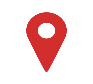 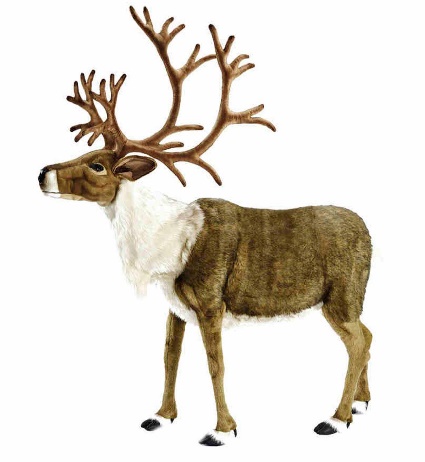 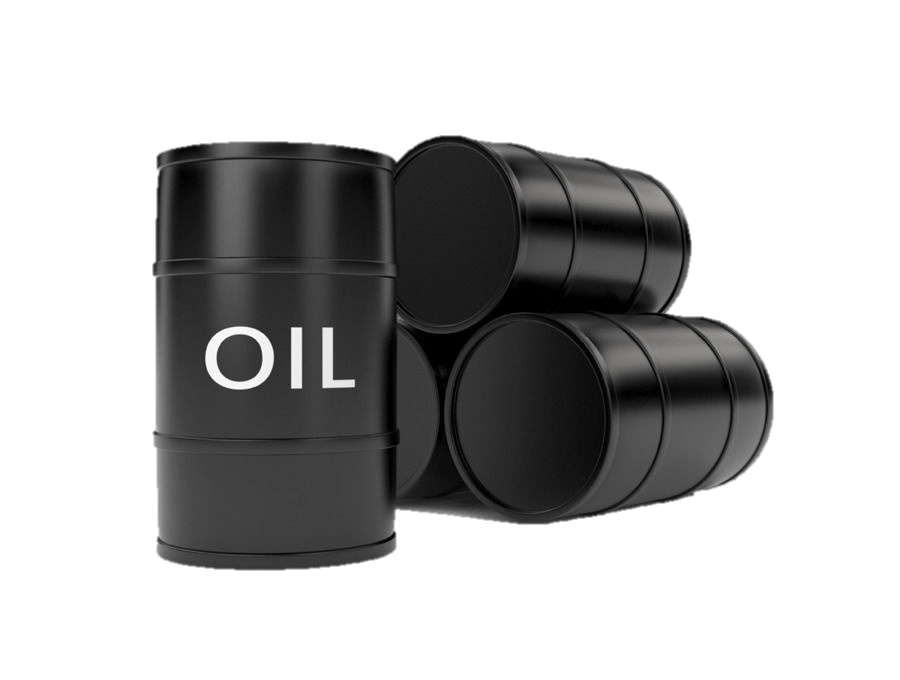 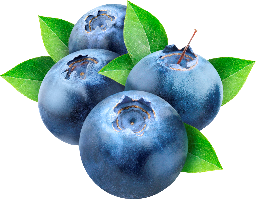 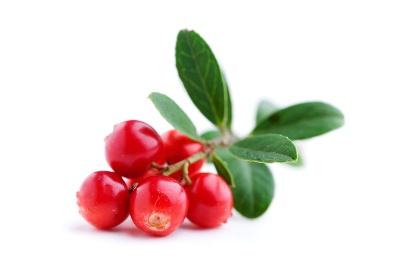 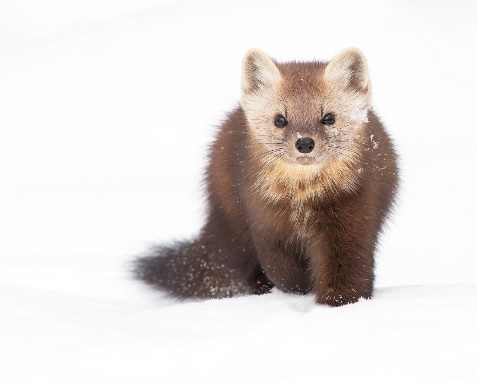 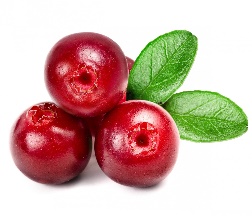 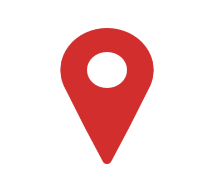 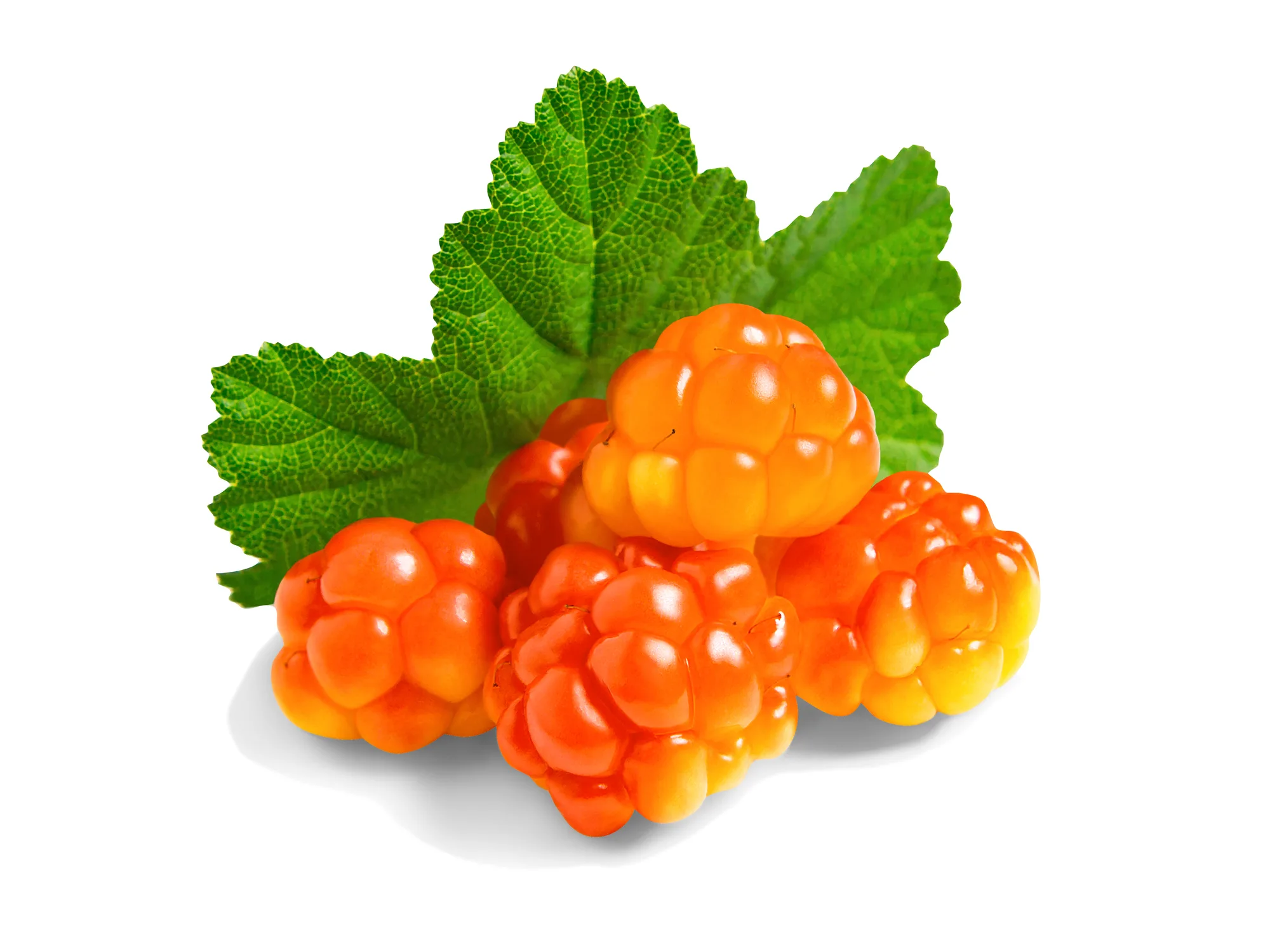 Сыктывкар
11
[Speaker Notes: +]
ОСНОВНЫЕ ПОКАЗАТЕЛИ СОЦИАЛЬНО-ЭКОНОМИЧЕСКОГО 
РАЗВИТИЯ В 2021-2025 ГОДАХ
12
[Speaker Notes: +]
ЗАДАЧИ И ОСНОВНЫЕ НАПРАВЛЕНИЯ БЮДЖЕТНОЙ ПОЛИТИКИ 
НА 2023 ГОД И ПЛАНОВЫЙ ПЕРИОД 2024 И 2025 ГОДОВ
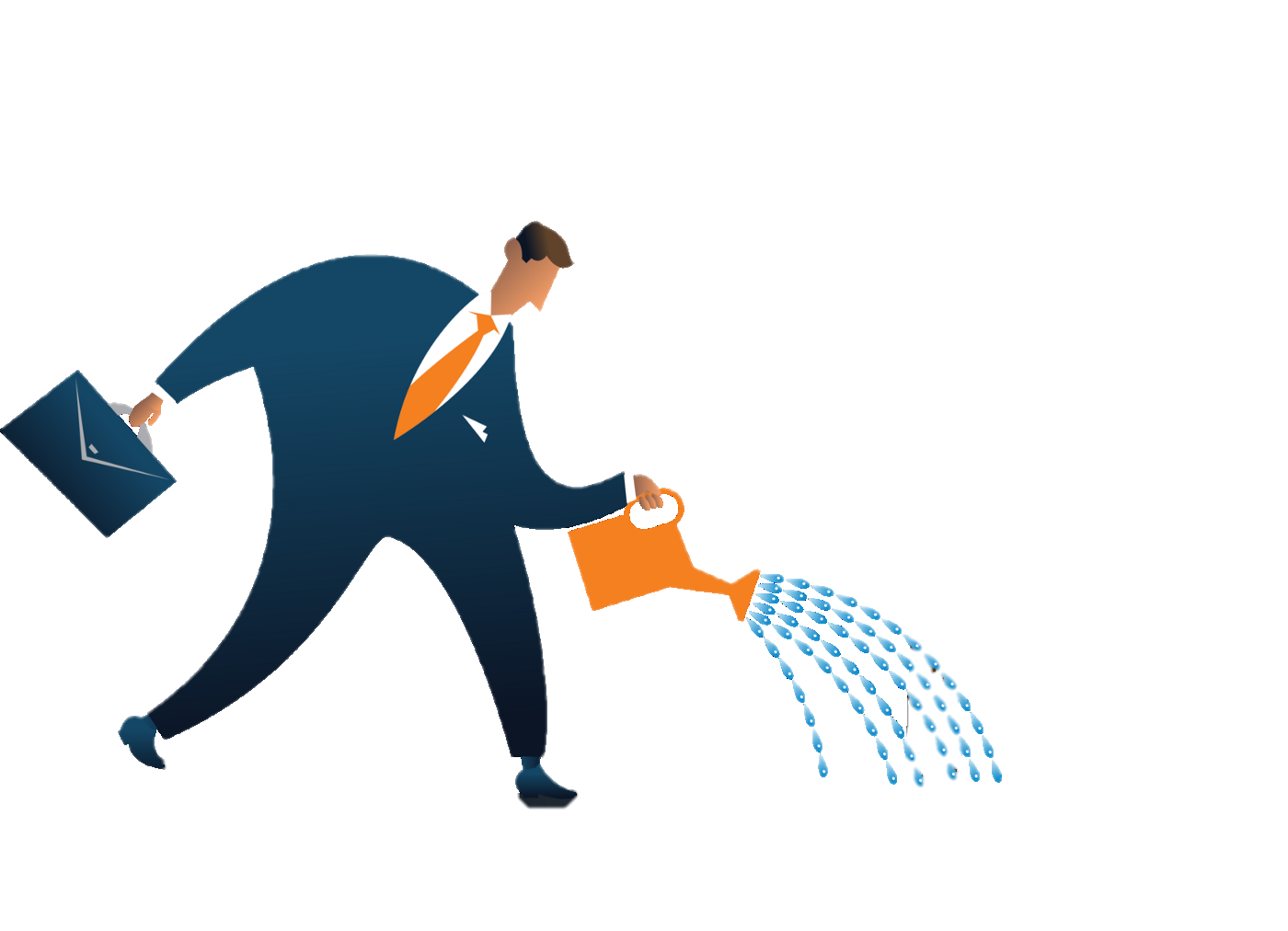 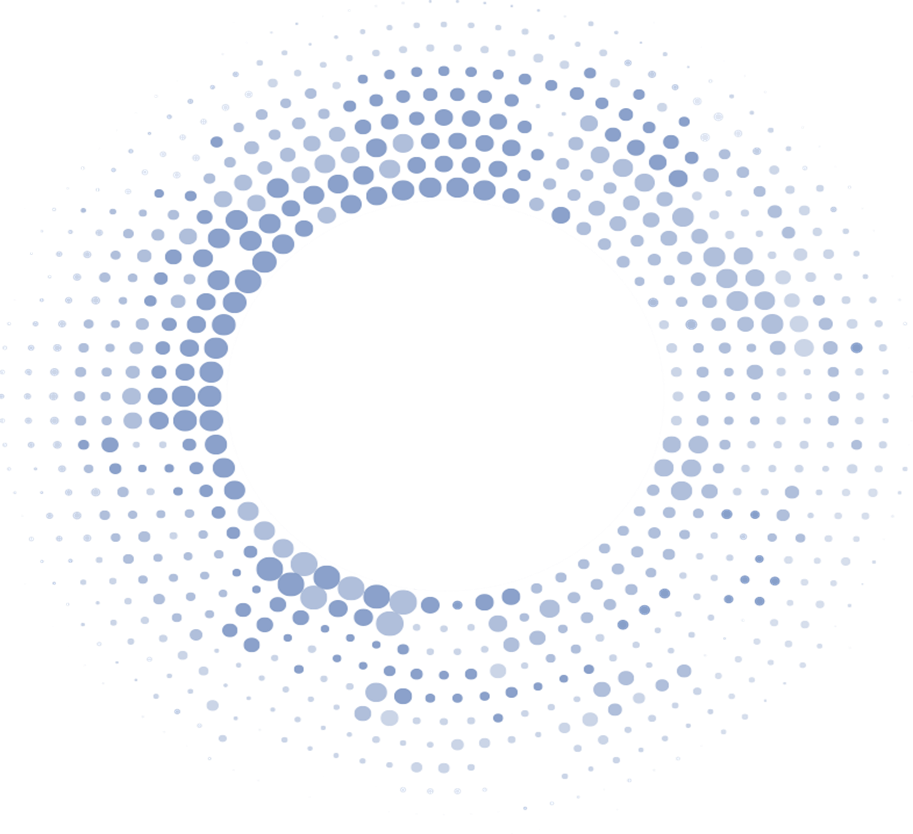 1
2
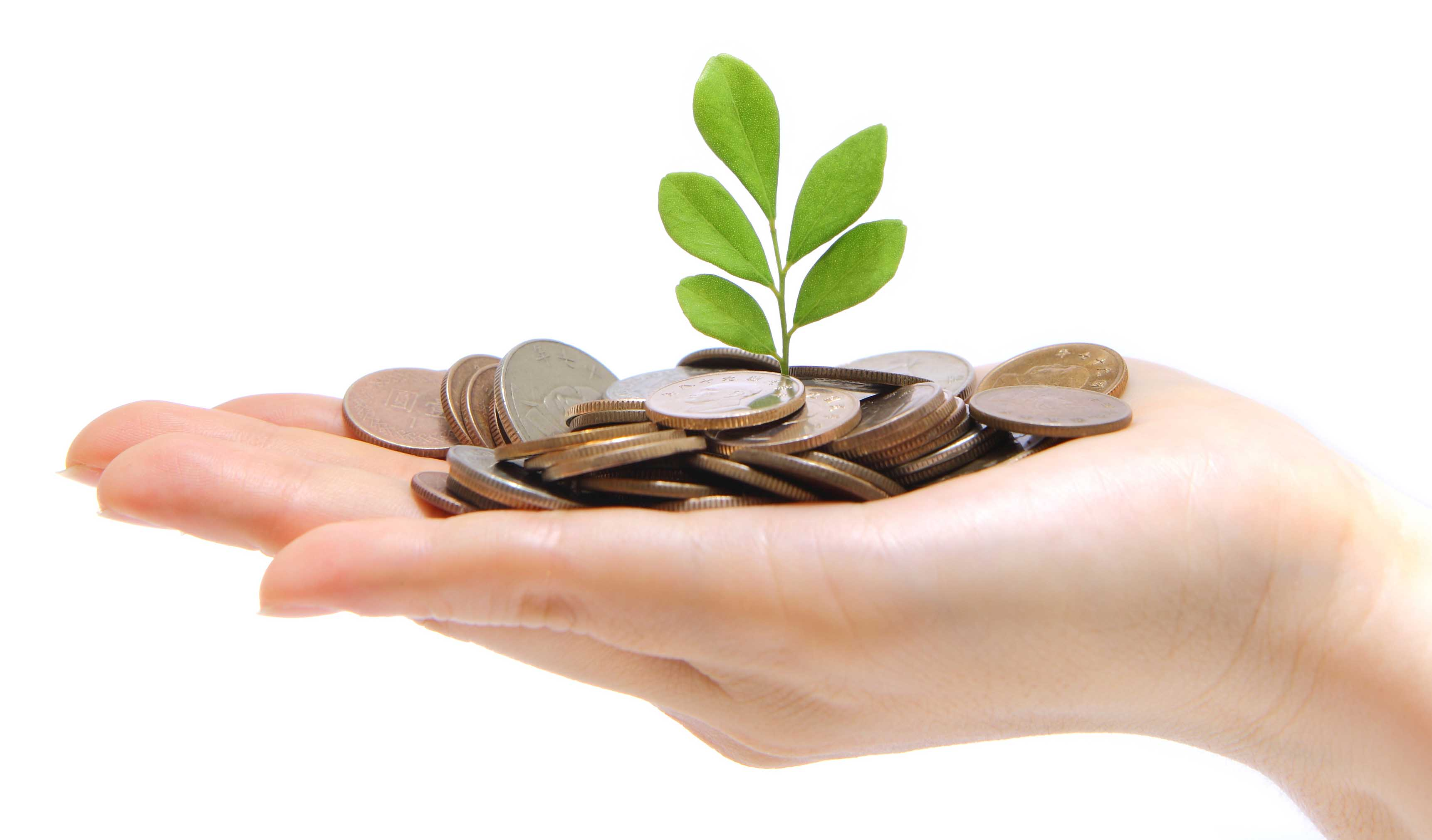 4
3
13
[Speaker Notes: +]
ОСНОВНЫЕ ПАРАМЕТРЫ БЮДЖЕТА РК

сформированы исходя из следующих приоритетов
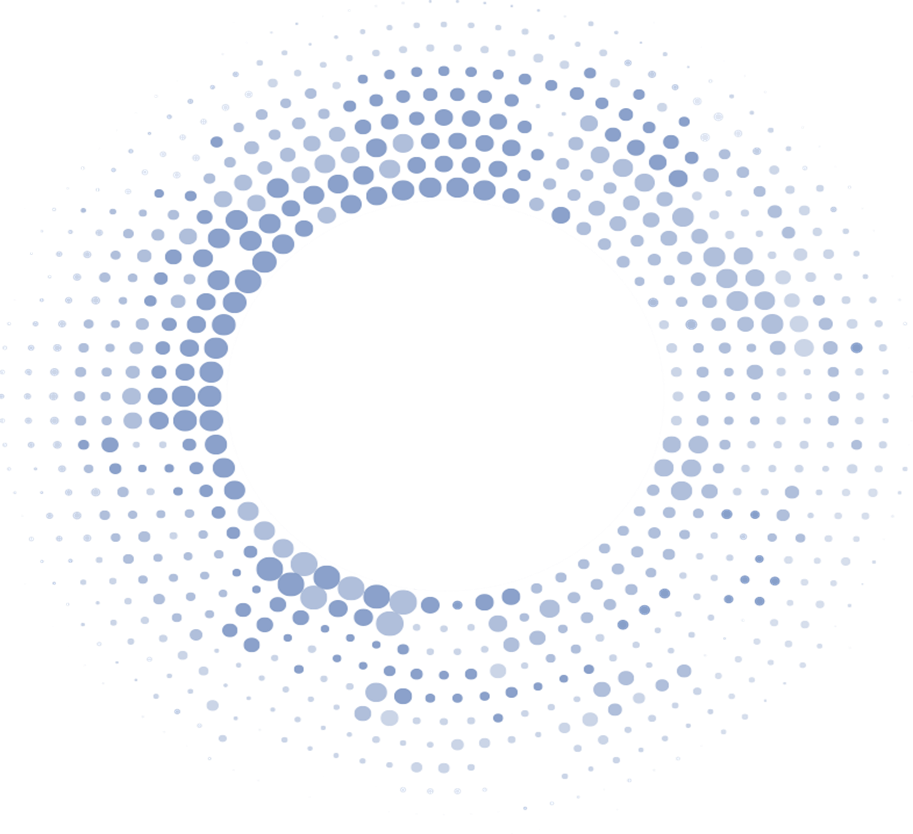 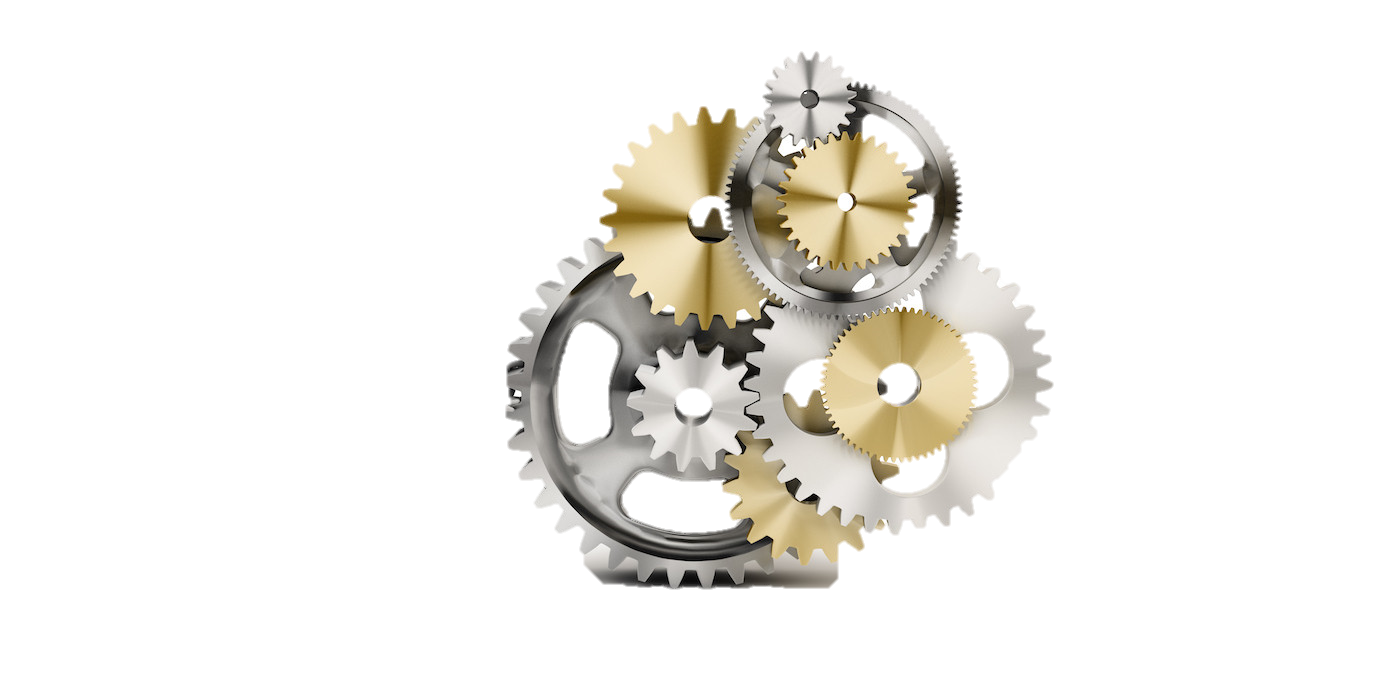 1
2
14
[Speaker Notes: +]
ОСНОВНЫЕ ПАРАМЕТРЫ ПРОЕКТА БЮДЖЕТА В 2021-2025 ГОДАХ, МЛРД РУБЛЕЙ
план*
план**
план**
план**
факт
* В соответствии с законом РК от 07.12.2021 № 136-РЗ (ред. от 31.10.2022) «О республиканском бюджете Республики Коми на 2022 год и плановый период 2023 и 2024 годов»
**В соответствии с законом РК от 05.12.2022 № 104-РЗ «О республиканском бюджете Республики Коми на 2023 год и плановый период 2024 и 2025 годов»
15
[Speaker Notes: ++]
МЕЖБЮДЖЕТНЫЕ ТРАНСФЕРТЫ БЮДЖЕТА РК, МЛН РУБЛЕЙ
*Соответствует показателям закона РК от 05.12.2022 № 104-РЗ «О республиканском бюджете Республики Коми на 2023 год и плановый период 2024 и 2025 годов»
** В соответствии со сводной бюджетной росписью республиканского бюджета РК с учетом изменений, внесенных по состоянию на 01.11.2022
16
[Speaker Notes: ++]
МЕЖБЮДЖЕТНЫЕ ТРАНСФЕРТЫ БЮДЖЕТА РК, МЛН РУБЛЕЙ
*Соответствует показателям закона РК от 05.12.2022 № 104-РЗ «О республиканском бюджете Республики Коми на 2023 год и плановый период 2024 и 2025 годов»
** В соответствии со сводной бюджетной росписью республиканского бюджета РК с учетом изменений, внесенных по состоянию на 01.11.2022
17
[Speaker Notes: ++]
МЕЖБЮДЖЕТНЫЕ ТРАНСФЕРТЫ БЮДЖЕТА РК, МЛН РУБЛЕЙ
*Соответствует показателям закона РК от 05.12.2022 № 104-РЗ «О республиканском бюджете Республики Коми на 2023 год и плановый период 2024 и 2025 годов»
** В соответствии со сводной бюджетной росписью республиканского бюджета РК с учетом изменений, внесенных по состоянию на 01.11.2022
18
[Speaker Notes: ++]
ПРИНЦИПЫ РАСПРЕДЕЛЕНИЯ МБТ МЕЖДУ МО
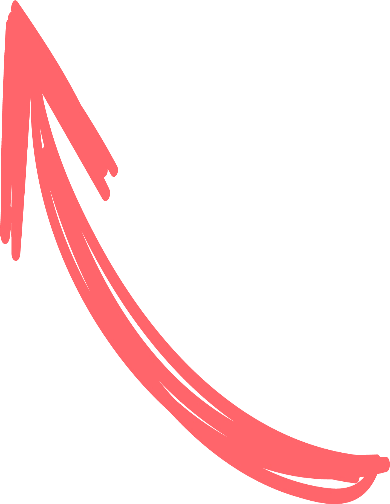 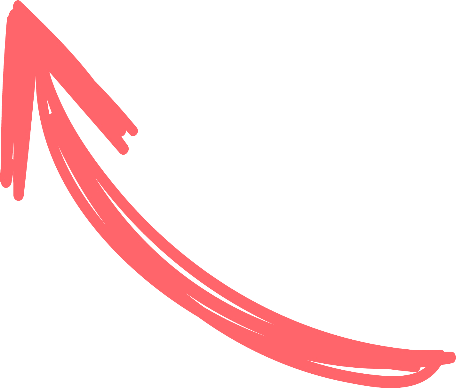 В ЦЕЛЯХ СОФИНАНСИРОВАНИЯ РАСХОДНЫХ ОБЯЗАТЕЛЬСТВ, ВОЗНИКАЮЩИХ ПРИ ВЫПОЛНЕНИИ ПОЛНОМОЧИЙ ОРГАНОВ МСУ ПО ВОПРОСАМ МЕСТНОГО ЗНАЧЕНИЯ
В ЦЕЛЯХ ФИНАНСОВОГО ОБЕСПЕЧЕНИЯ РАСХОДНЫХ ОБЯЗАТЕЛЬСТВ МО, ВОЗНИКАЮЩИХ ПРИ ВЫПОЛНЕНИИ ГОС. ПОЛНОМОЧИЙ РФ, СУБЪЕКТОВ РФ, ПЕРЕДАННЫХ ДЛЯ ИСПОЛНЕНИЯ ОРГАНАМ МСУ
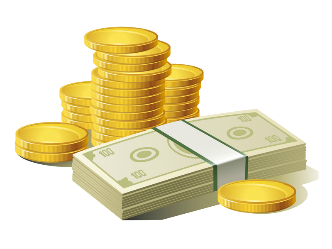 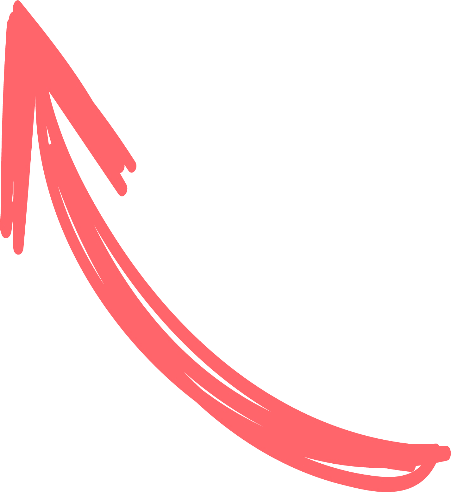 НА БЕЗВОЗМЕЗДНОЙ И БЕЗВОЗВРАТНОЙ ОСНОВЕ БЕЗ УСТАНОВЛЕНИЯ НАПРАВЛЕНИЙ И (ИЛИ) УСЛОВИЙ ИХ ИСПОЛЬЗОВАНИЯ
В СЛУЧАЕ, ЕСЛИ ОНИ ПРЕДУСМОТРЕНЫ В РАСХОДАХ БЮДЖЕТА РК НА СООТВЕТСТВУЮЩИЙ ГОД
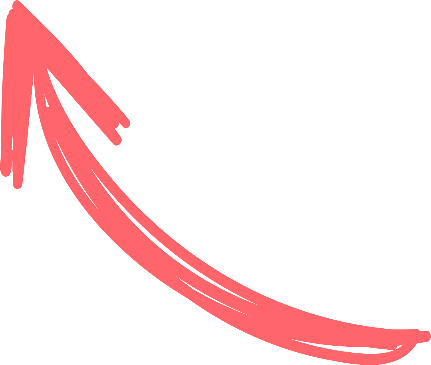 19
[Speaker Notes: +]
РАСПРЕДЕЛЕНИЕ ДОТАЦИЙ НА ВЫРАВНИВАНИЕ БЮДЖЕТНОЙ ОБЕСПЕЧЕННОСТИ МЕЖДУ МО МР (ГО) НА 2023 ГОД 
И ПЛАНОВЫЙ ПЕРИОД 2024 И 2025 ГОДОВ
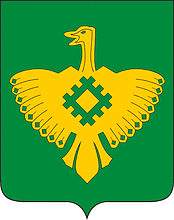 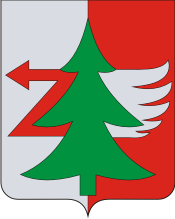 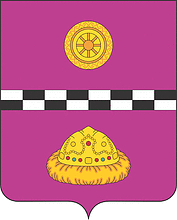 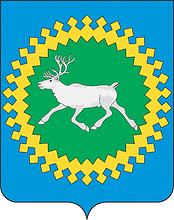 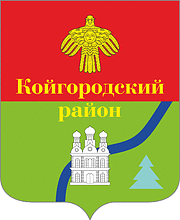 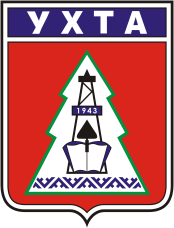 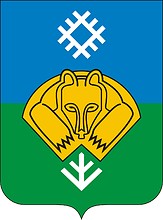 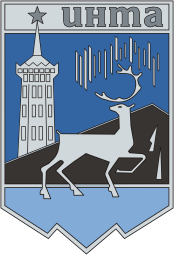 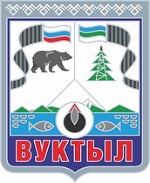 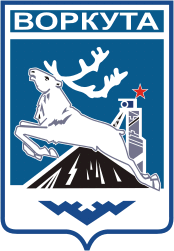 2023 г.
2024 г.
2025 г.
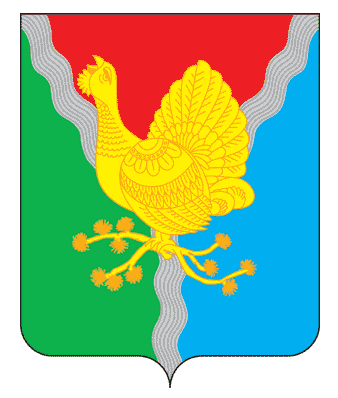 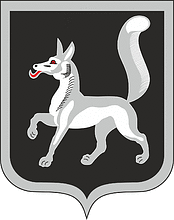 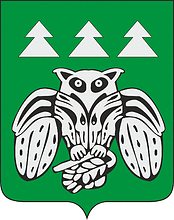 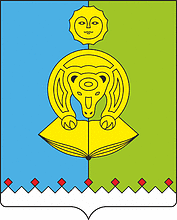 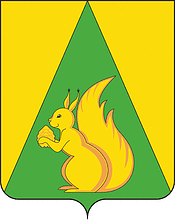 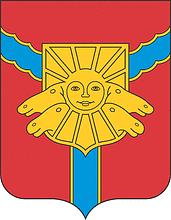 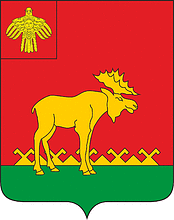 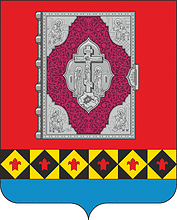 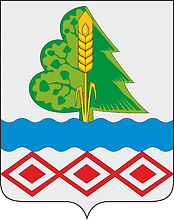 2023 г.
2024 г.
2025 г.
Справочно: общий предоставляемый объем дотаций, в том числе в порядке замены доп. нормативами от НДФЛ 
в местные бюджеты, млн рублей
20
[Speaker Notes: +инф-я не менялась]
СТРУКТУРА ДОХОДОВ БЮДЖЕТА РК В 2020-2025 ГОДАХ, МЛН РУБЛЕЙ
*В соответствии с законом РК от 07.12.2021 № 136-РЗ «О республиканском бюджете Республики Коми на 2022 год и плановый период 2023 и 2024 годов» (ред. 31.10.2022 № 89-РЗ)
**В соответствии с законом РК от 05.12.2022 № 104-РЗ «О республиканском бюджете Республики Коми на 2023 год и плановый период 2024 и 2025 годов»
21
[Speaker Notes: ++]
СТРУКТУРА НАЛОГОВЫХ И НЕНАЛОГОВЫХ ДОХОДОВ БЮДЖЕТА РК 
В 2020-2025 ГОДАХ, МЛН РУБЛЕЙ
*В соответствии с законом РК от 05.12.2022 № 104-РЗ «О республиканском бюджете Республики Коми на 2023 год и плановый период 2024 и 2025 годов»
** В соответствии с законом РК от 07.12.2021 № 136-РЗ «О республиканском бюджете Республики Коми на 2022 год и плановый период 2023 и 2024 годов» (ред. 31.10.2022 № 89-РЗ)
22
[Speaker Notes: +]
СТРУКТУРА НАЛОГОВЫХ ДОХОДОВ В 2023-2025 ГОДАХ
79 723,8 млн рублей
78 712,8 млн рублей
82 105,0 млн рублей
23
[Speaker Notes: +]
ДИНАМИКА ПОСТУПЛЕНИЙ НАЛОГОВЫХ И НЕНАЛОГОВЫХ ДОХОДОВ 
В БЮДЖЕТ РК В 2023-2025 ГОДАХ, МЛН РУБЛЕЙ
ПРОГНОЗНЫЕ ПОКАЗАТЕЛИ ПОСТУПЛЕНИЯ НАЛОГОВЫХ И НЕНАЛОГОВЫХ ДОХОДОВ СФОРМИРОВАНЫ НА ОСНОВАНИИ СВЕДЕНИЙ, ПРЕДСТАВЛЕННЫХ УПРАВЛЕНИЕМ ФЕДЕРАЛЬНОЙ НАЛОГОВОЙ СЛУЖБЫ ПО РЕСПУБЛИКЕ КОМИ – ГЛАВНЫМ АДМИНИСТРАТОРОМ НАЛОГОВЫХ ДОХОДОВ РЕСПУБЛИКАНСКОГО БЮДЖЕТА, А ТАКЖЕ ГЛАВНЫМИ АДМИНИСТРАТОРАМИ НЕНАЛОГОВЫХ ДОХОДОВ БЮДЖЕТА
+ 1,4 %
+ 3,1 %
80 878,0
84 586,0
82 041,6
ПРОГНОЗЫ ПОСТУПЛЕНИЯ ДОХОДОВ РАССЧИТАНЫ ГЛАВНЫМИ АДМИНИСТРАТОРАМИ ДОХОДОВ НА ОСНОВАНИИ УТВЕРЖДЕННЫХ ИМИ В СООТВЕТСТВИИ С ТРЕБОВАНИЯМИ БЮДЖЕТНОГО КОДЕКСА РОССИЙСКОЙ ФЕДЕРАЦИИ МЕТОДИК ПРОГНОЗИРОВАНИЯ ПОСТУПЛЕНИЙ ДОХОДОВ В БЮДЖЕТ
24
[Speaker Notes: +]
НАЛОГ НА ПРИБЫЛЬ ОРГАНИЗАЦИЙ В 2020-2025 ГОДАХ, МЛН РУБЛЕЙ
ПОСТУПЛЕНИЕ НАЛОГА НА ПРИБЫЛЬ В 2022 ГОДУ ЗАПЛАНИРОВАНО В СУММЕ 35 937,3 МЛН РУБЛЕЙ, ЧТО НА 70,8 МЛН РУБЛЕЙ, ИЛИ НА 0,2 %, ПРЕВЫШАЕТ УРОВЕНЬ 2021 ГОДА. НА ДИНАМИКУ ПОСТУПЛЕНИЙ ПО НАЛОГУ НА ПРИБЫЛЬ В ТЕКУЩЕМ ГОДУ ОСНОВНОЕ ВЛИЯНИЕ ОКАЗЫВАЕТ УВЕЛИЧЕНИЕ ПЛАТЕЖЕЙ ОТ КРУПНЕЙШИХ НАЛОГОПЛАТЕЛЬЩИКОВ ГАЗОВОЙ И НЕФТЕДОБЫВАЮЩЕЙ ОТРАСЛЕЙ, в т.ч., ВХОДЯЩИХ В КГН, КОТОРОЕ СВЯЗАНО С РОСТОМ ЦЕН НА НЕФТЬ МАРКИ URALS И КУРСА ДОЛЛАРА К РУБЛЮ. КРОМЕ ТОГО, УВЕЛИЧИЛИСЬ ПОСТУПЛЕНИЯ НАЛОГА НА ПРИБЫЛЬ ОТ КГН ГОРНОДОБЫВАЮЩЕЙ И МЕТАЛЛУРГИЧЕСКОЙ ОТРАСЛЕЙ, А ТАКЖЕ ОТ ОРГАНИЗАЦИЙ ДЕРЕВООБРАБАТЫВАЮЩЕЙ ОТРАСЛИ, НЕ ВХОДЯЩИХ В КГН.
НА ПЛАНОВЫЙ ПЕРИОД ПОСТУПЛЕНИЕ НАЛОГА НА ПРИБЫЛЬ ЗАПЛАНИРОВАНО В ОБЪЕМЕ 27 360,4 МЛН РУБЛЕЙ – НА 2023 ГОД (СНИЖЕНИЕ ОТНОСИТЕЛЬНО 2022 ГОДА НА 23,9 %), 27 598,0 МЛН РУБЛЕЙ – НА 2024 ГОД (ПРИРОСТ К 2023 ГОДУ НА 0,9 %), 27 849,1 МЛН РУБЛЕЙ – НА 2025 ГОД (ПРИРОСТ К 2024 ГОДУ НА 0,9 %).
25
[Speaker Notes: +]
НАЛОГ НА ДОХОДЫ ФИЗИЧЕСКИХ ЛИЦ В 2020-2025 ГОДАХ, МЛН РУБЛЕЙ
В 2022 ГОДУ ПОСТУПЛЕНИЕ НДФЛ ЗАПЛАНИРОВАНО В СУММЕ 19 696,8 МЛН РУБЛЕЙ, ЧТО НА 336,9 МЛН РУБЛЕЙ, ИЛИ НА 1,7 %, БОЛЬШЕ ПОСТУПЛЕНИЙ ЗА 2021 ГОД. ПРИ РАСЧЁТАХ ПРОГНОЗА ПО НДФЛ ИСПОЛЬЗОВАНЫ ПОКАЗАТЕЛИ СТАТИСТИЧЕСКОЙ НАЛОГОВОЙ ОТЧЁТНОСТИ С УЧЁТОМ ПРЕДСТАВЛЕННЫХ В ПРОГНОЗЕ СОЦИАЛЬНО-ЭКОНОМИЧЕСКОГО РАЗВИТИЯ РЕСПУБЛИКИ КОМИ НА 2023–2025 ГОДЫ ТЕМПОВ РОСТА ФОНДА НАЧИСЛЕННОЙ ЗАРАБОТНОЙ ПЛАТЫ РАБОТНИКОВ, А ТАКЖЕ ПРОГНОЗИРУЕМОГО ДАЛЬНЕЙШЕГО СНИЖЕНИЯ СРЕДНЕСПИСОЧНОЙ ЧИСЛЕННОСТИ РАБОТНИКОВ ОРГАНИЗАЦИЙ НА ТЕРРИТОРИИ РЕСПУБЛИКИ КОМИ
НА 2023 ГОД ПОСТУПЛЕНИЕ НДФЛ ПРОГНОЗИРУЕТСЯ В ОБЪЕМЕ 20 347,8 МЛН РУБЛЕЙ  
(С ПРИРОСТОМ НА 3,3 %  К 2022 ГОДУ), НА 2024 ГОД – 20 887,8 МЛН РУБЛЕЙ (С ПРИРОСТОМ НА 2,7 %    К 2023 ГОДУ), НА 2025 ГОД – 21 349 МЛН РУБЛЕЙ (С ПРИРОСТОМ        НА 2,2 % К 2024 ГОДУ)
26
[Speaker Notes: +]
НАЛОГИ НА ИМУЩЕСТВО В 2020-2025 ГОДАХ, МЛН РУБЛЕЙ
В 2022 году поступление налога на имущество организаций запланировано в размере 20 421,9 млн рублей, что на 164,4 млн рублей, или на 0,8 %, больше уровня поступлений за 2021 год. В планируемом периоде ожидается прирост поступлений относительно плана на 2022 год, что связано с переоценкой стоимости основных средств крупным налогоплательщиком. На 2023 год поступление налога на имущество организаций планируется в объёме 23 533,0 млн рублей (с ростом на 15,2 % к уровню 2022 года), на 2024 год – 23 504,9 млн рублей (со снижением на 0,1 % к 2023 году), на 2025 год – 23 064,5 млн рублей (со снижением на 1,9 % к 2024 году). На снижение динамики поступлений в 2024–2025 годах окажет влияние уменьшение среднегодовой стоимости имущества за счёт начисленной амортизации основных средств.

Планируемое поступление транспортного налога в 2022 году составляет 1 251,9 млн рублей, что больше поступлений за 2021 год на 50,7 млн рублей, или на 4,2 %. Рост поступлений обусловлен погашением задолженности в большем размере, а также уплатой налога за 2021 год в большем размере относительно уплаты в аналогичном периоде прошлого года за 2020 год. На 2023 год поступление транспортного налога прогнозируется в объёме 1 218,0 млн рублей (со снижением на 2,7 % к 2022 году), на 2024 год – 1 219,1 млн рублей (с приростом на 0,1 % к 2023 году), на 2025 год – 1 219,6 млн рублей (на уровне 2024 года).
27
[Speaker Notes: +]
АКЦИЗЫ ПО ПОДАКЦИЗНЫМ ТОВАРАМ В 2020-2025 ГОДАХ, МЛН РУБЛЕЙ
В 2022 ГОДУ ПОСТУПЛЕНИЕ ДОХОДОВ ОТ УПЛАТЫ АКЦИЗОВ НА КРЕПКУЮ АЛКОГОЛЬНУЮ ПРОДУКЦИЮ ЗАПЛАНИРОВАНО В РАЗМЕРЕ 1 819,6 МЛН РУБЛЕЙ, ЧТО НА 241,6 МЛН РУБЛЕЙ, ИЛИ НА 15,3 %, БОЛЬШЕ ПРОШЛОГОДНЕГО УРОВНЯ. НА 2023 ГОД ПОСТУПЛЕНИЕ ДОХОДОВ ОТ АКЦИЗОВ НА АЛКОГОЛЬНУЮ ПРОДУКЦИЮ ПРОГНОЗИРУЕТСЯ В ОБЪЁМЕ 2 084,1 МЛН РУБЛЕЙ (С ПРИРОСТОМ НА 14,5 % К 2022 ГОДУ), НА 2024 ГОД – 2 200,6 МЛН РУБЛЕЙ (С ПРИРОСТОМ НА 5,6 % К 2023 ГОДУ), НА 2025 ГОД – 2 324,7 МЛН РУБЛЕЙ (С ПРИРОСТОМ НА 5,6 % К 2024 ГОДУ)
В 2022 ГОДУ ПОСТУПЛЕНИЕ ДОХОДОВ ОТ АКЦИЗОВ НА НЕФТЕПРОДУКТЫ ЗАПЛАНИРОВАНО В СУММЕ 3 047,5 МЛН РУБЛЕЙ, ЧТО НА 331,1 МЛН РУБЛЕЙ, ИЛИ НА 12,2 %, ПРЕВЫШАЕТ УРОВЕНЬ ПОСТУПЛЕНИЙ ЗА 2021 ГОД. ПРИРОСТ ОЖИДАЕМОГО ПОСТУПЛЕНИЯ ОБУСЛОВЛЕН УВЕЛИЧЕНИЕМ С 1 ЯНВАРЯ 2022 ГОДА СТАВОК АКЦИЗОВ НА АВТОМОБИЛЬНЫЙ БЕНЗИН, ДИЗЕЛЬНОЕ ТОПЛИВО И ПРЯМОГОННЫЙ БЕНЗИН, А ТАКЖЕ РОСТОМ ОБЪЁМОВ РЕАЛИЗАЦИИ НЕФТЕПРОДУКТОВ. НА 2023 ГОД ПОСТУПЛЕНИЕ ДОХОДОВ ОТ АКЦИЗОВ НА НЕФТЕПРОДУКТЫ ЗАПЛАНИРОВАНО В ОБЪЁМЕ 3 146,8 МЛН РУБЛЕЙ (С ПРИРОСТОМ НА 3,3 % К УРОВНЮ 2022 ГОДА), НА 2024 ГОД – 3 299,9 МЛН РУБЛЕЙ (С ПРИРОСТОМ НА 4,9 % К УРОВНЮ 2023 ГОДА), НА 2025 ГОД – 5 278,0 МЛН РУБЛЕЙ (С ПРИРОСТОМ НА 59,9 % К УРОВНЮ 2024 ГОДА).
28
[Speaker Notes: +]
РАСХОДЫ БЮДЖЕТА РК В 2020-2025 ГОДАХ В РАЗРЕЗЕ РАЗДЕЛОВ, ПОДРАЗДЕЛОВ, МЛН РУБЛЕЙ
29
[Speaker Notes: ++]
РАСХОДЫ БЮДЖЕТА РК В 2020-2025 ГОДАХ В РАЗРЕЗЕ РАЗДЕЛОВ, 
ПОДРАЗДЕЛОВ, МЛН РУБЛЕЙ
30
[Speaker Notes: ++]
РАСХОДЫ БЮДЖЕТА РК В 2020-2025 ГОДАХ В РАЗРЕЗЕ РАЗДЕЛОВ, ПОДРАЗДЕЛОВ, МЛН РУБЛЕЙ
31
[Speaker Notes: ++]
РАСХОДЫ БЮДЖЕТА РК В 2020-2025 ГОДАХ В РАЗРЕЗЕ РАЗДЕЛОВ, ПОДРАЗДЕЛОВ, МЛН РУБЛЕЙ
32
[Speaker Notes: ++]
РАСХОДЫ БЮДЖЕТА РК В 2020-2025 ГОДАХ В РАЗРЕЗЕ ГРУПП 
ВИДОВ РАСХОДОВ, МЛН РУБЛЕЙ
33
[Speaker Notes: ++]
СТРУКТУРА ГОСДОЛГА РК В 2020-2025 ГОДАХ, МЛН РУБЛЕЙ
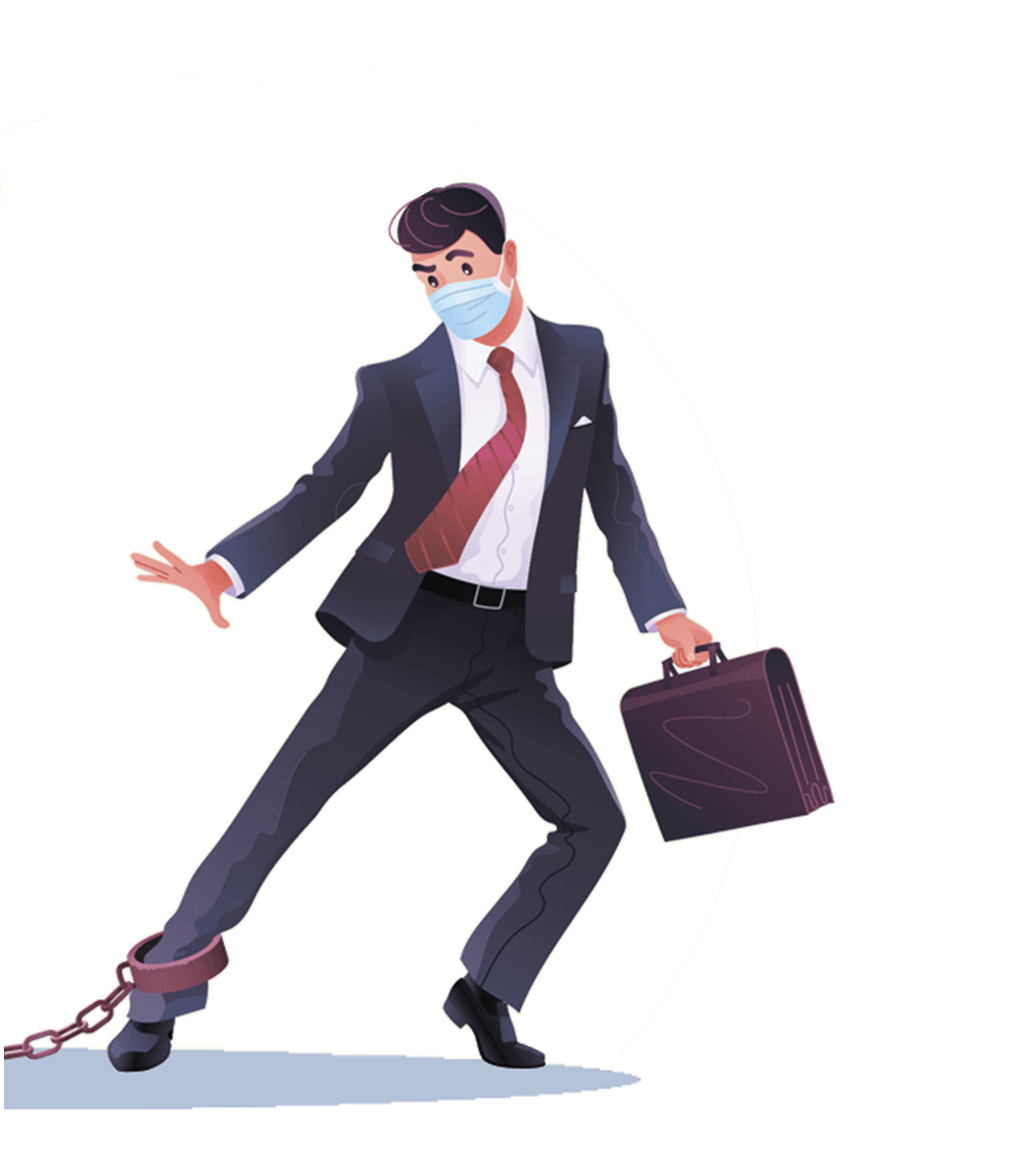 95,3 %*
84,4%*
80 608,2
72,7 %*
69 218,2
53,9 %*
58 804,4
40,2 %*
46 771,3
33,2 %*
25 471,1
34 403,3
* Отношение объема госдолга к предельному объему госдолга (в соответствии с ограничениями Бюджетного кодекса РФ)
34
[Speaker Notes: ++]
СВЕДЕНИЯ ОБ ОБЪЕМЕ ГОСДОЛГА И ДЕФИЦИТЕ БЮДЖЕТА РК 
В 2020-2024 ГОДАХ, МЛН РУБЛЕЙ
2022 (оценка)
2021 (факт)
****
2023 (план*)
2024 (план*)
2020 (факт)
***
2025 (план*)
*В соответствии с законом РК от 05.12.2022 № 104-РЗ «О республиканском бюджете РК на 2023 год и плановый период 2024 и 2025 годов»
**В соответствии с ограничениями Бюджетного кодекса РФ
***Дефицита может быть превышен: - на сумму бюджетных ассигнований на обеспечение мероприятий по предотвращению влияния ухудшения экономической ситуации на развитие отраслей экономики; - на сумму бюджетных ассигнований на обеспечение мероприятий по профилактике и устранению последствий распространения коронавирусной инфекции; - на сумму снижения налоговых и неналоговых доходов бюджета РК по сравнению с 2019 годом; - в связи с изменением условий реструктуризации бюджетных кредитов (в соответствии с федеральным законом от 25.05.2020 № 155-ФЗ)
****Дефицит может превысить ограничения, установленные п. 2 ст. 92.1 Бюджетного кодекса РФ, на сумму бюджетных ассигнований на профилактику и устранение последствий распространения коронавирусной инфекции (в соответствии с федеральным законом 15.10.2020 № 327-ФЗ)
35
[Speaker Notes: ++]
ОБЪЁМ СРЕДСТВ НА РЕАЛИЗАЦИЮ НАЦИОНАЛЬНЫХ 
ПРОЕКТОВ В 2023 ГОДУ, МЛН РУБЛЕЙ
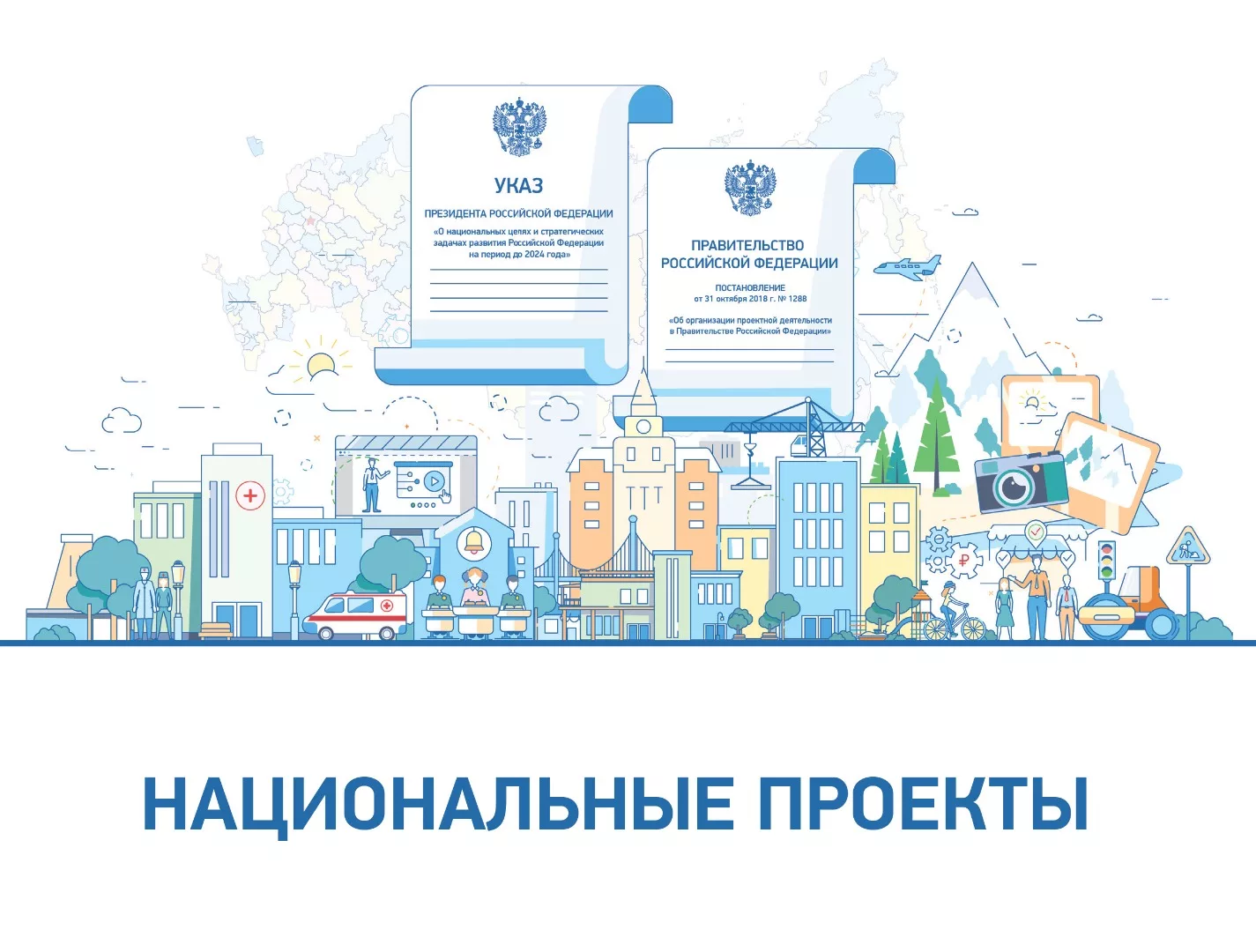 *Плановые назначения по состоянию на 2023 год
36
[Speaker Notes: ++]
УРОВЕНЬ СРЕДНЕЙ ЗАРАБОТНОЙ ПЛАТЫ РАБОТНИКОВ БЮДЖЕТНОЙ СФЕРЫ 
В ГОСУДАРСТВЕННЫХ УЧРЕЖДЕНИЯХ РК В 2021 ГОДУ, РУБЛЕЙ
-10,1%
+6,5%
-13,2
Процентное изменение по отношению 
к 2020 году +/-
-0,2%
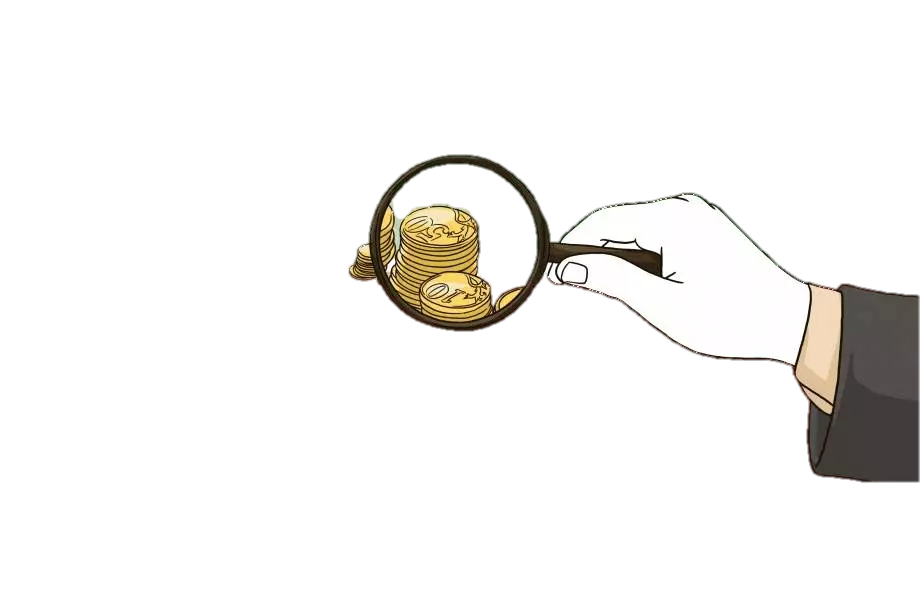 -0,5%
-13,5
-4,7%
-17,2%
37
[Speaker Notes: +]
ГОСПРОГРАММЫ РК
Согласно перечню госпрограмм РК, утвержденному распоряжением Правительства РК от 30.06.2011 № 252-р, 
в 2022 году в РК реализовывалось 17 госпрограмм
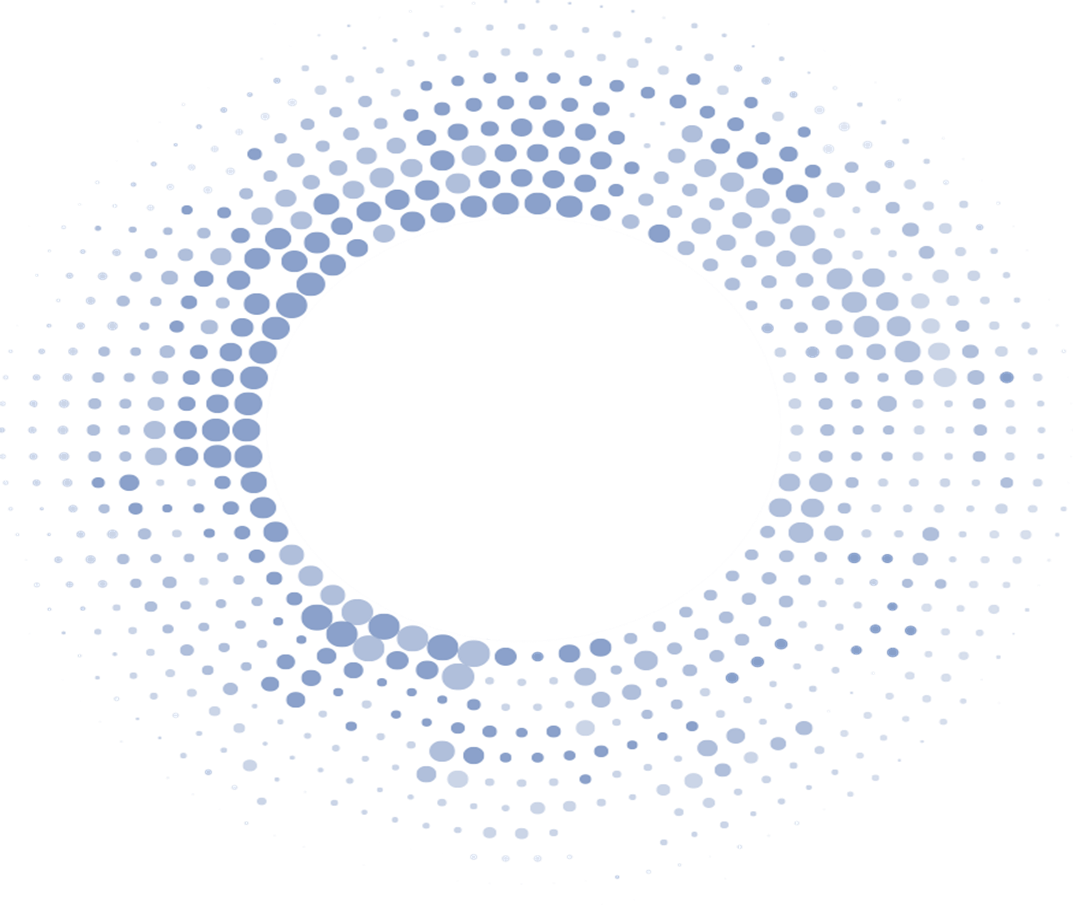 ЭКОНОМИКА
ЧЕЛОВЕЧЕСКИЙ КАПИТАЛ
ТЕРРИТОРИЯ ПРОЖИВАНИЯ
ЭФФЕКТИВНАЯ СИСТЕМА УПРАВЛЕНИЯ
38
[Speaker Notes: +]
1. ГОСПРОГРАММА РК «РАЗВИТИЕ ЗДРАВООХРАНЕНИЯ»
ФИНАНСИРОВАНИЕ ГОСПРОГРАММЫ В РАЗРЕЗЕ ПОДПРОГРАММ, МЛН РУБЛЕЙ
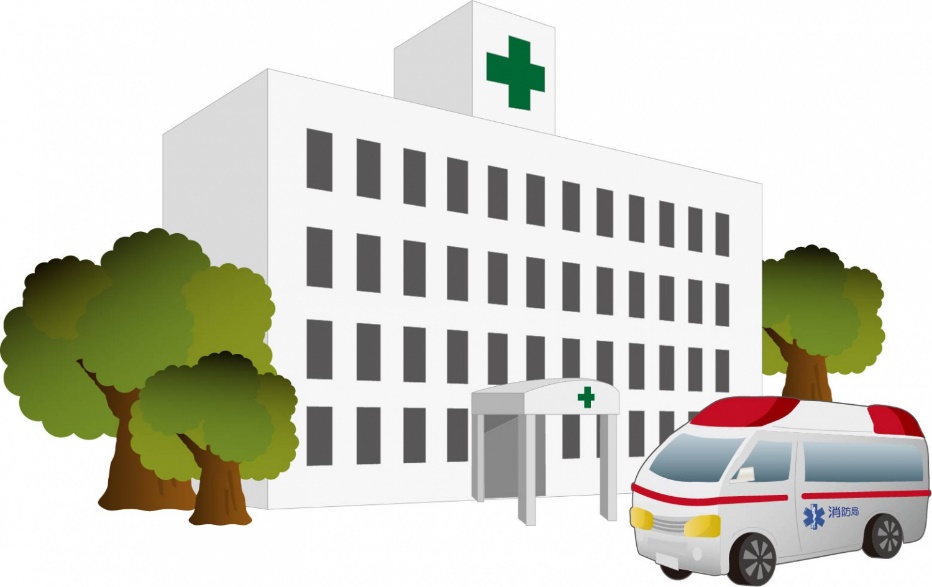 ФИНАНСИРОВАНИЕ ГОСПРОГРАММЫ, МЛН РУБЛЕЙ
39
[Speaker Notes: ++]
ОСНОВНЫЕ ЦЕЛЕВЫЕ ИНДИКАТОРЫ И ПОКАЗАТЕЛИ ГОСПРОГРАММЫ
%
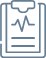 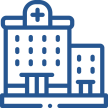 %
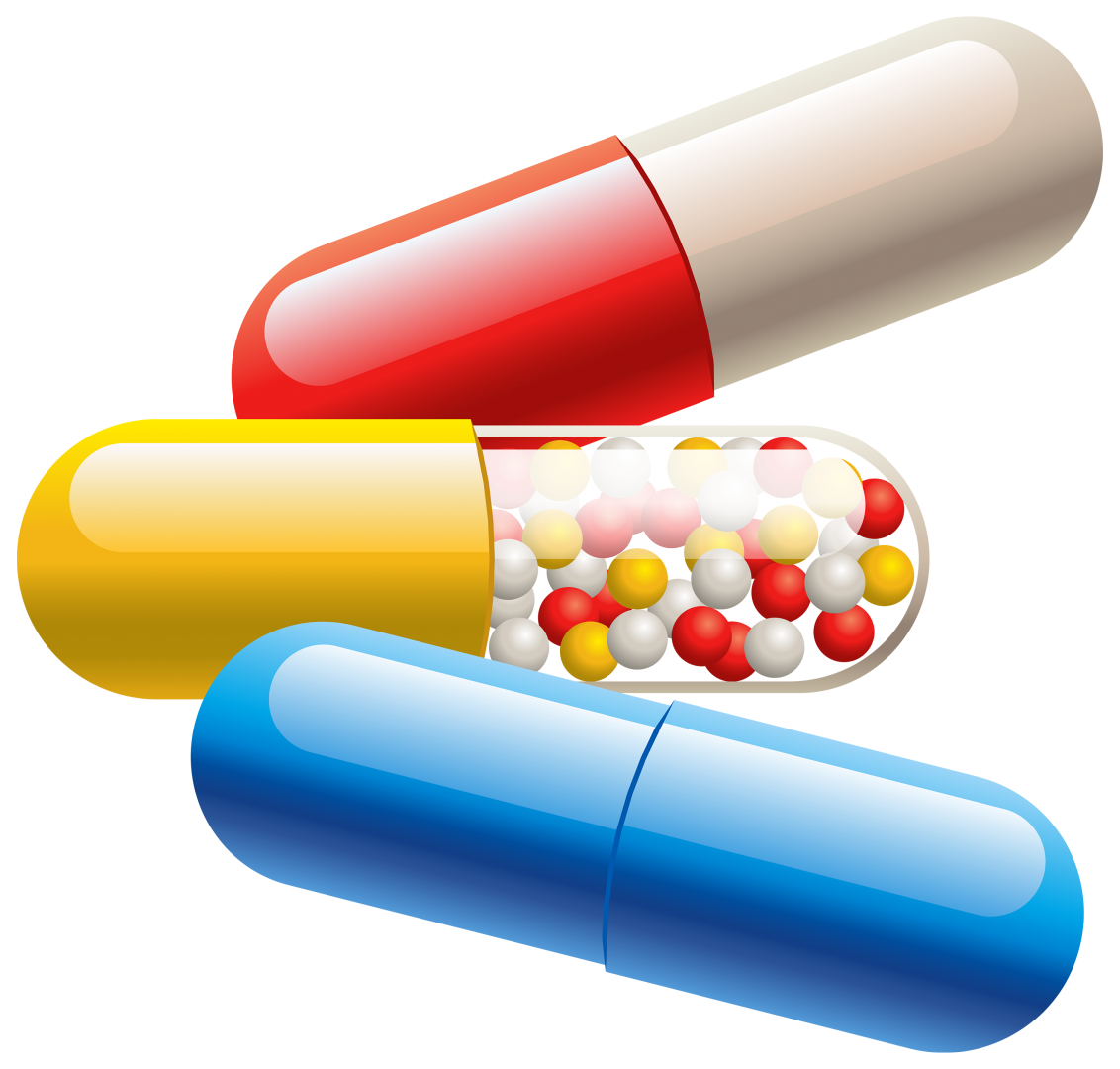 %
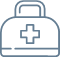 %
лет
40
[Speaker Notes: +]
2. ГОСПРОГРАММА РК «РАЗВИТИЕ ОБРАЗОВАНИЯ»
ФИНАНСИРОВАНИЕ ГОСПРОГРАММЫ В РАЗРЕЗЕ ПОДПРОГРАММ, МЛН РУБЛЕЙ
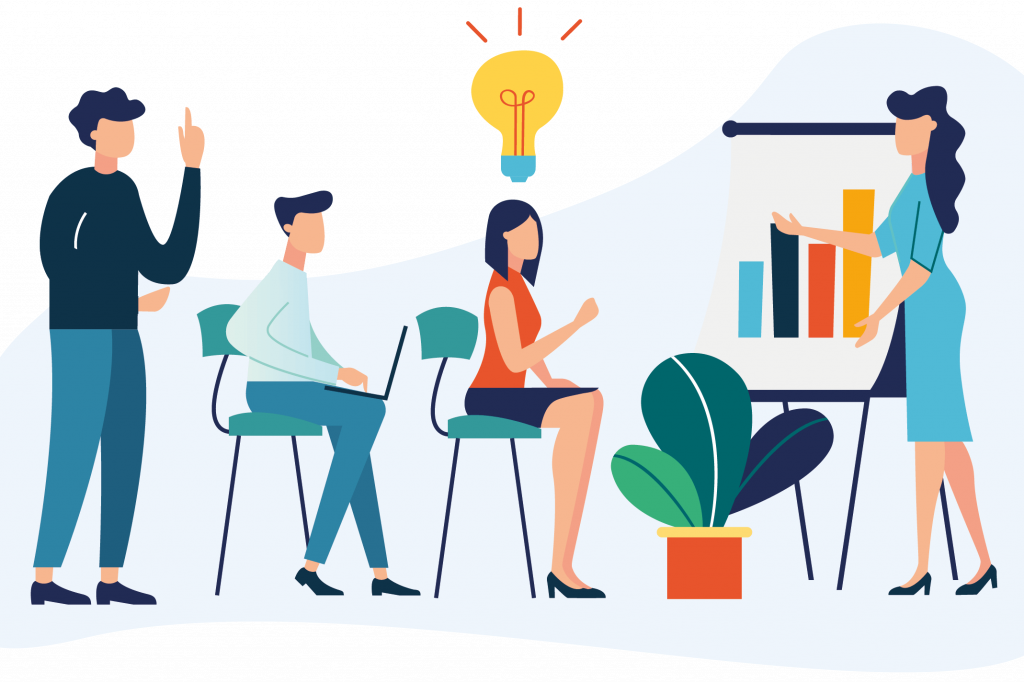 ФИНАНСИРОВАНИЕ ГОСПРОГРАММЫ, МЛН РУБЛЕЙ
41
[Speaker Notes: ++]
ОСНОВНЫЕ ЦЕЛЕВЫЕ ИНДИКАТОРЫ И ПОКАЗАТЕЛИ ГОСПРОГРАММЫ
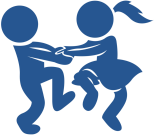 тыс. человек
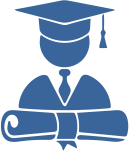 %
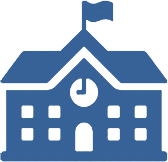 мест
42
[Speaker Notes: +]
3. ГОСПРОГРАММА РК «СОЦИАЛЬНАЯ ЗАЩИТА НАСЕЛЕНИЯ»
ФИНАНСИРОВАНИЕ ГОСПРОГРАММЫ В РАЗРЕЗЕ ПОДПРОГРАММ, МЛН РУБЛЕЙ
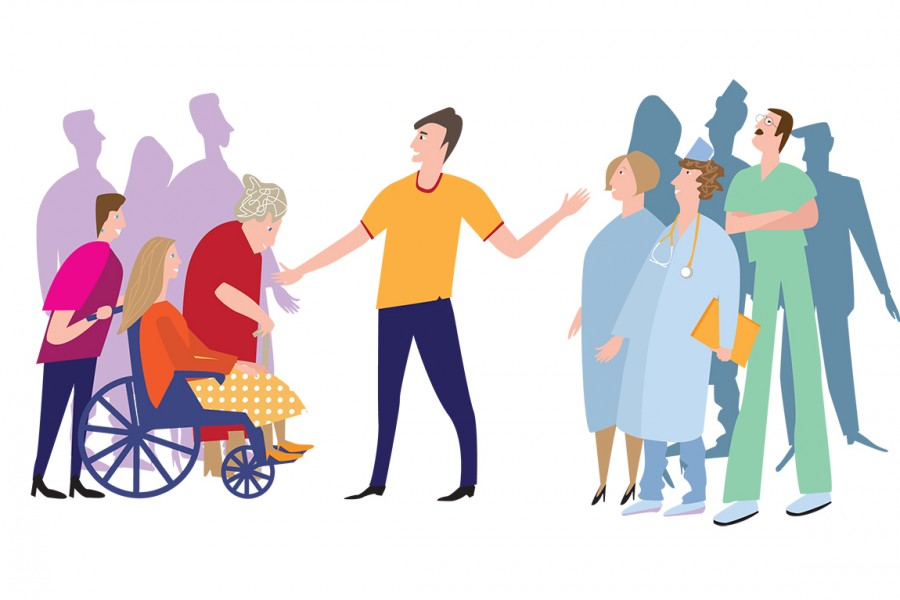 ФИНАНСИРОВАНИЕ ГОСПРОГРАММЫ, МЛН РУБЛЕЙ
43
[Speaker Notes: ++]
ОСНОВНЫЕ ЦЕЛЕВЫЕ ИНДИКАТОРЫ И ПОКАЗАТЕЛИ ГОСПРОГРАММЫ
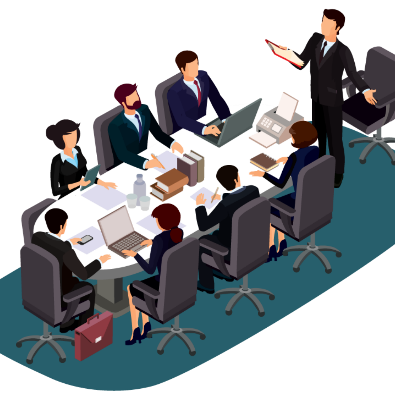 %
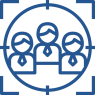 %
44
[Speaker Notes: +]
4. ГОСПРОГРАММА РК «РАЗВИТИЕ СТРОИТЕЛЬСТВА, ОБЕСПЕЧЕНИЕ ДОСТУПНЫМ И КОМФОРТНЫМ ЖИЛЬЕМ И КОММУНАЛЬНЫМИ УСЛУГАМИ ГРАЖДАН»
ФИНАНСИРОВАНИЕ ГОСПРОГРАММЫ В РАЗРЕЗЕ ПОДПРОГРАММ, МЛН РУБЛЕЙ
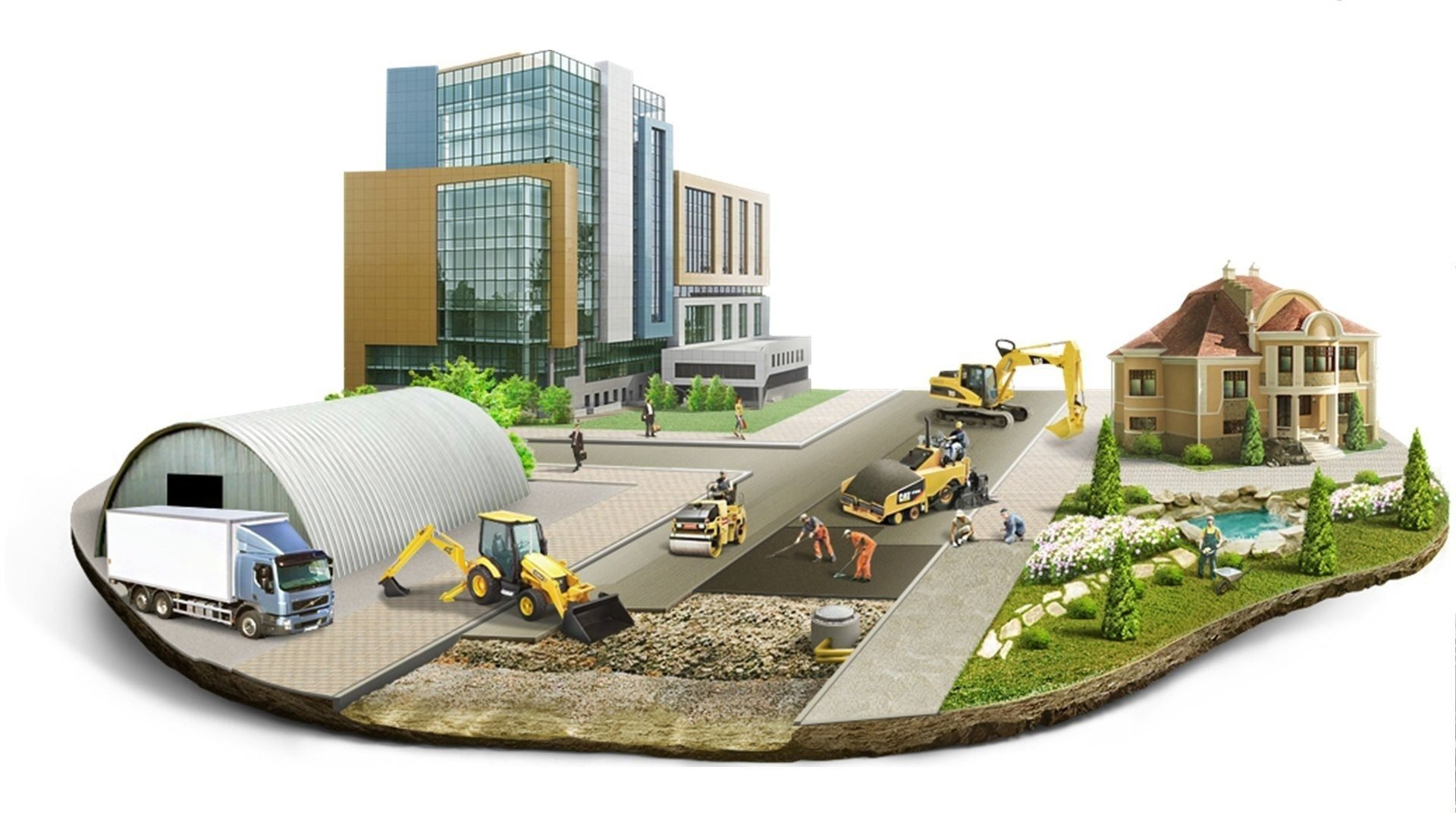 ФИНАНСИРОВАНИЕ ГОСПРОГРАММЫ, МЛН РУБЛЕЙ
45
[Speaker Notes: ++]
ОСНОВНЫЕ ЦЕЛЕВЫЕ ИНДИКАТОРЫ И ПОКАЗАТЕЛИ ГОСПРОГРАММЫ
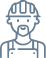 млн м2, в год
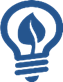 % в год
% в год
% в год
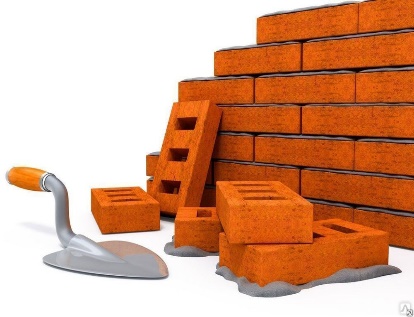 46
[Speaker Notes: +]
5. ГОСПРОГРАММА РК «СОДЕЙСТВИЕ ЗАНЯТОСТИ НАСЕЛЕНИЯ»
ФИНАНСИРОВАНИЕ ГОСПРОГРАММЫ В РАЗРЕЗЕ ПОДПРОГРАММ, МЛН РУБЛЕЙ
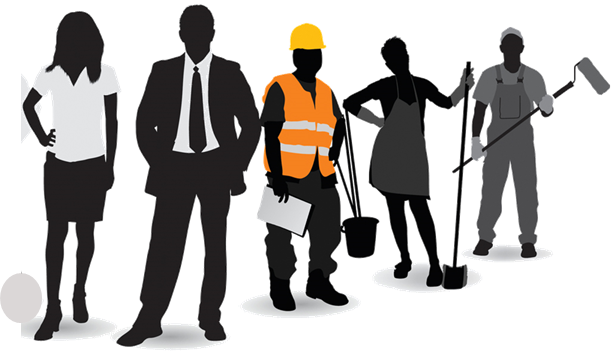 ФИНАНСИРОВАНИЕ ГОСПРОГРАММЫ, МЛН РУБЛЕЙ
47
[Speaker Notes: ++]
ОСНОВНЫЕ ЦЕЛЕВЫЕ ИНДИКАТОРЫ И ПОКАЗАТЕЛИ ГОСПРОГРАММЫ
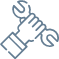 %
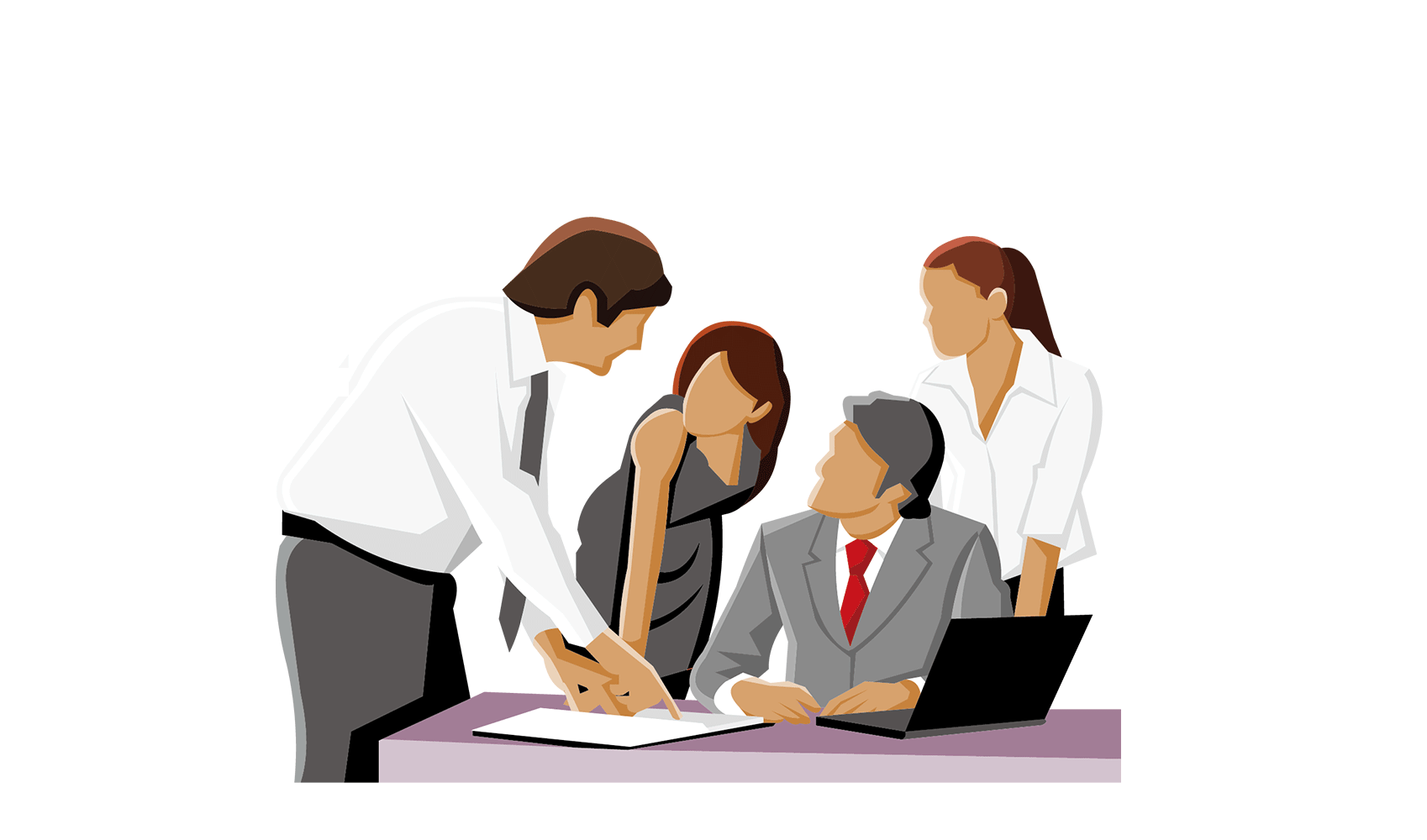 %
%
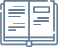 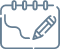 %
48
[Speaker Notes: +]
6. ГОСПРОГРАММА РК «ЗАЩИТА НАСЕЛЕНИЯ И ТЕРРИТОРИЙ ОТ ЧС, ОБЕСПЕЧЕНИЕ ПОЖАРНОЙ БЕЗОПАСНОСТИ И ПРОФИЛАКТИКА ТЕРРОРИЗМА И ЭКСТРЕМИЗМА»
ФИНАНСИРОВАНИЕ ГОСПРОГРАММЫ В РАЗРЕЗЕ ПОДПРОГРАММ, МЛН РУБЛЕЙ
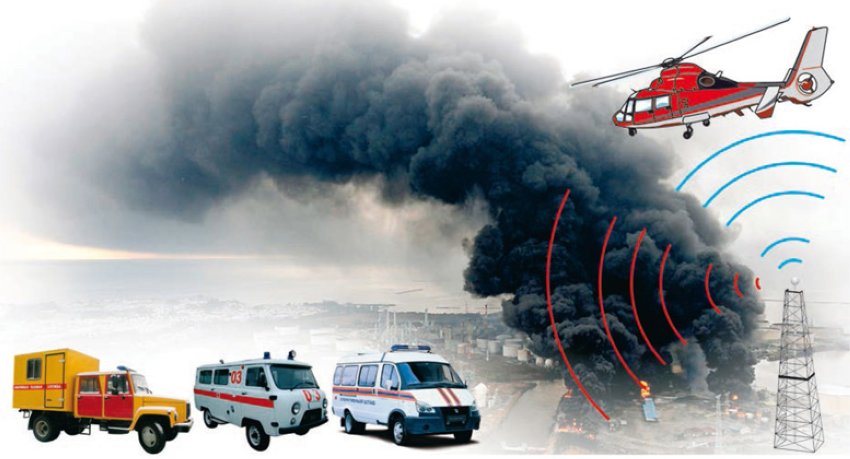 ФИНАНСИРОВАНИЕ ГОСПРОГРАММЫ, МЛН РУБЛЕЙ
49
[Speaker Notes: ++]
ОСНОВНЫЕ ЦЕЛЕВЫЕ ИНДИКАТОРЫ И ПОКАЗАТЕЛИ ГОСПРОГРАММЫ
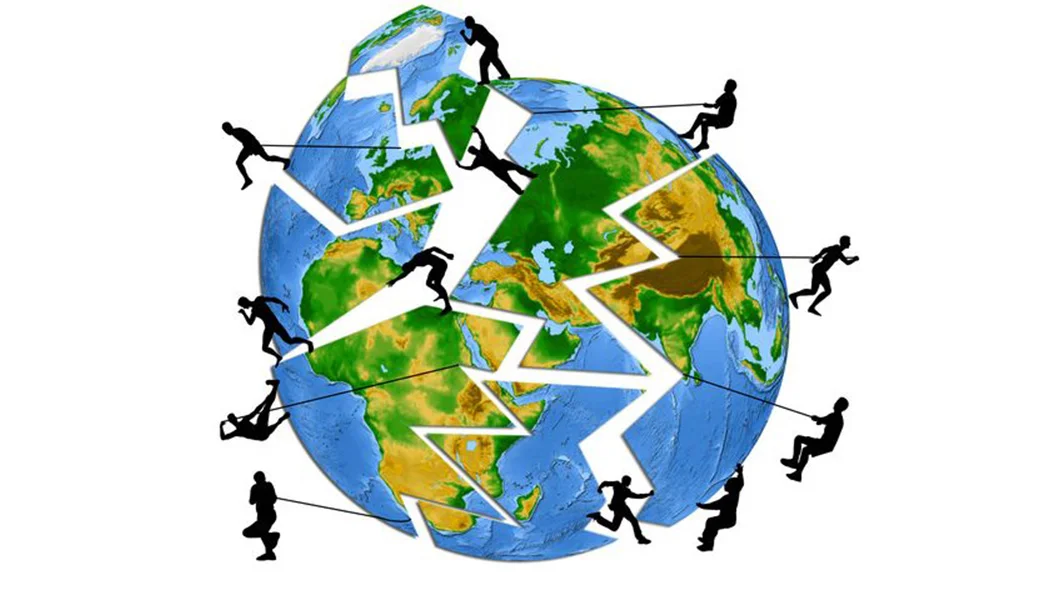 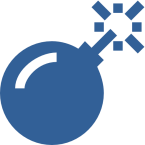 %
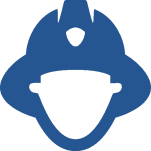 50
[Speaker Notes: +]
7. ГОСПРОГРАММА РК «РАЗВИТИЕ КУЛЬТУРЫ И ТУРИЗМА»
ФИНАНСИРОВАНИЕ ГОСПРОГРАММЫ В РАЗРЕЗЕ ПОДПРОГРАММ, МЛН РУБЛЕЙ
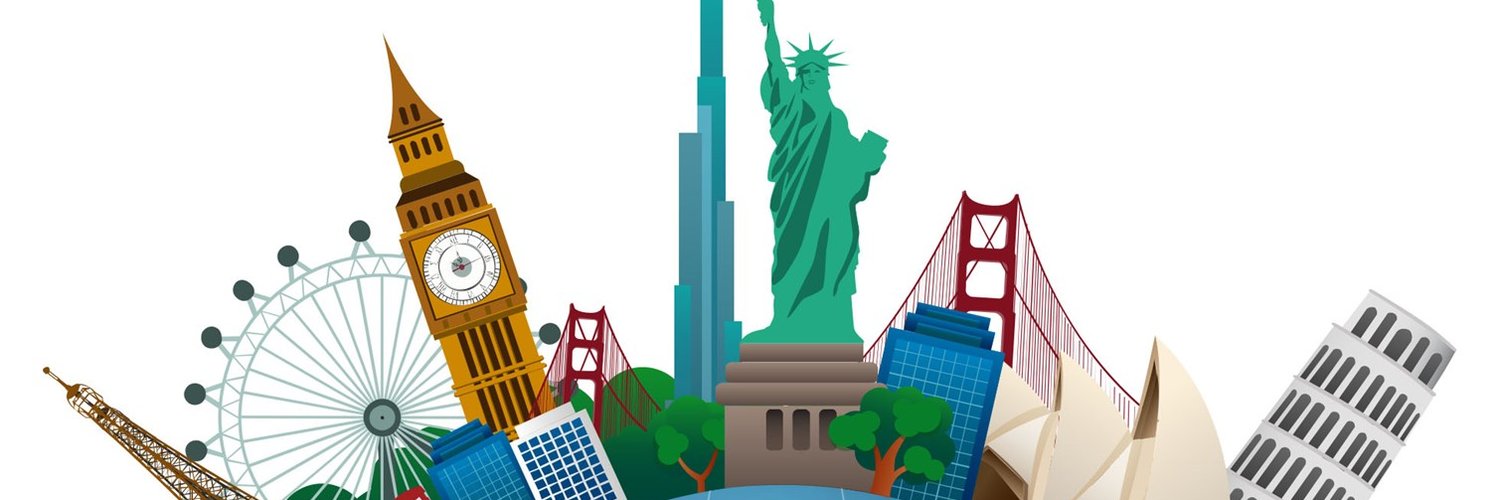 ФИНАНСИРОВАНИЕ ГОСПРОГРАММЫ, МЛН РУБЛЕЙ
51
[Speaker Notes: ++]
ОСНОВНЫЕ ЦЕЛЕВЫЕ ИНДИКАТОРЫ И ПОКАЗАТЕЛИ ГОСПРОГРАММЫ
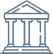 человек на 1000 человек населения (нарастающим итогом)
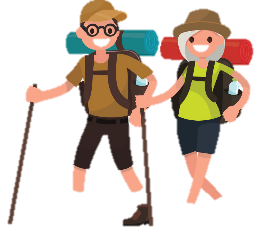 тыс. человек
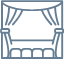 %
%
% от числа опрошенных
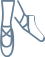 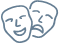 % от общей численности населения РК
52
[Speaker Notes: +]
8. ГОСПРОГРАММА РК «РАЗВИТИЕ ФИЗИЧЕСКОЙ КУЛЬТУРЫ И СПОРТА»
ФИНАНСИРОВАНИЕ ГОСПРОГРАММЫ В РАЗРЕЗЕ ПОДПРОГРАММ, МЛН РУБЛЕЙ
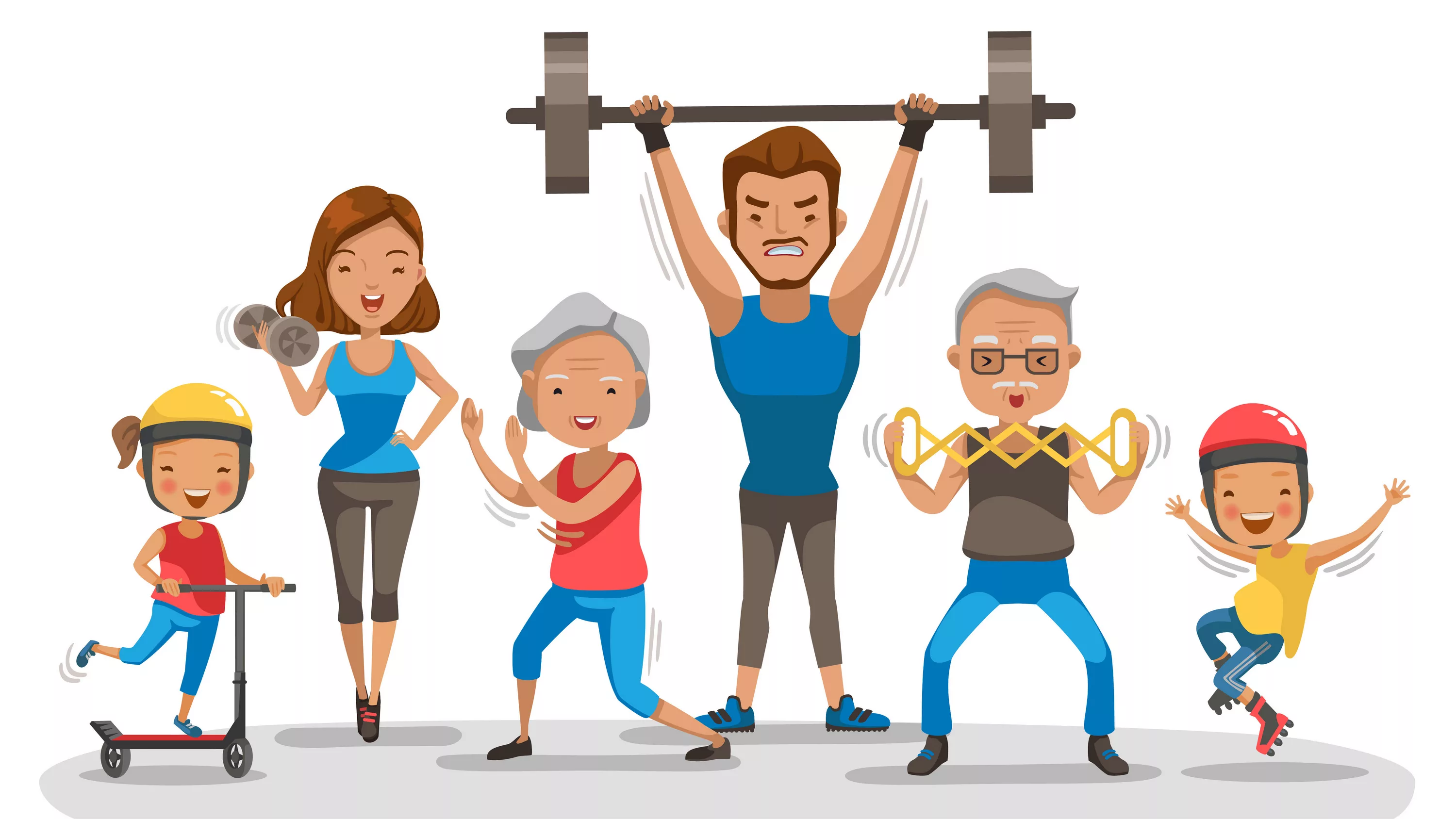 ФИНАНСИРОВАНИЕ ГОСПРОГРАММЫ, МЛН РУБЛЕЙ
53
[Speaker Notes: ++]
ОСНОВНЫЕ ЦЕЛЕВЫЕ ИНДИКАТОРЫ И ПОКАЗАТЕЛИ ГОСПРОГРАММЫ
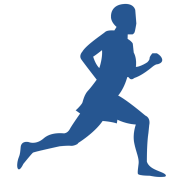 %
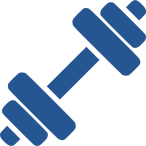 %
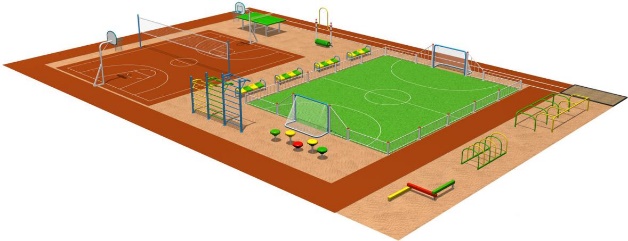 %
54
[Speaker Notes: +]
9. ГОСПРОГРАММА РК «ОБЕСПЕЧЕНИЕ ОБЩЕСТВЕННОГО 
ПОРЯДКА И ПРОТИВОДЕЙСТВИЕ ПРЕСТУПНОСТИ»
ФИНАНСИРОВАНИЕ ГОСПРОГРАММЫ В РАЗРЕЗЕ ПОДПРОГРАММ, МЛН РУБЛЕЙ
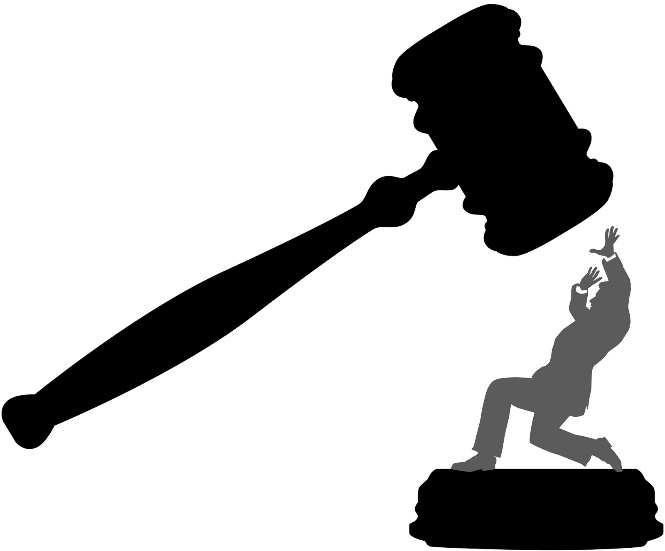 ФИНАНСИРОВАНИЕ ГОСПРОГРАММЫ, МЛН РУБЛЕЙ
55
[Speaker Notes: ++]
ОСНОВНЫЕ ЦЕЛЕВЫЕ ИНДИКАТОРЫ И ПОКАЗАТЕЛИ ГОСПРОГРАММЫ
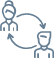 чел.
%
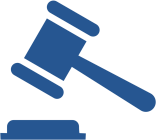 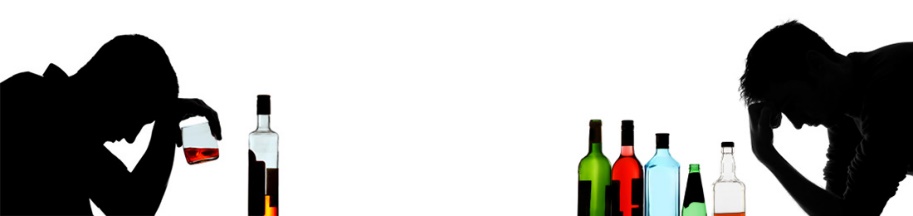 %
%
%
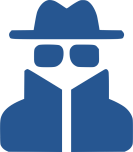 %
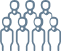 тыс. ед.
56
[Speaker Notes: +]
10. ГОСПРОГРАММА РК «РАЗВИТИЕ ЭКОНОМИКИ И ПРОМЫШЛЕННОСТИ»
ФИНАНСИРОВАНИЕ ГОСПРОГРАММЫ В РАЗРЕЗЕ ПОДПРОГРАММ, МЛН РУБЛЕЙ
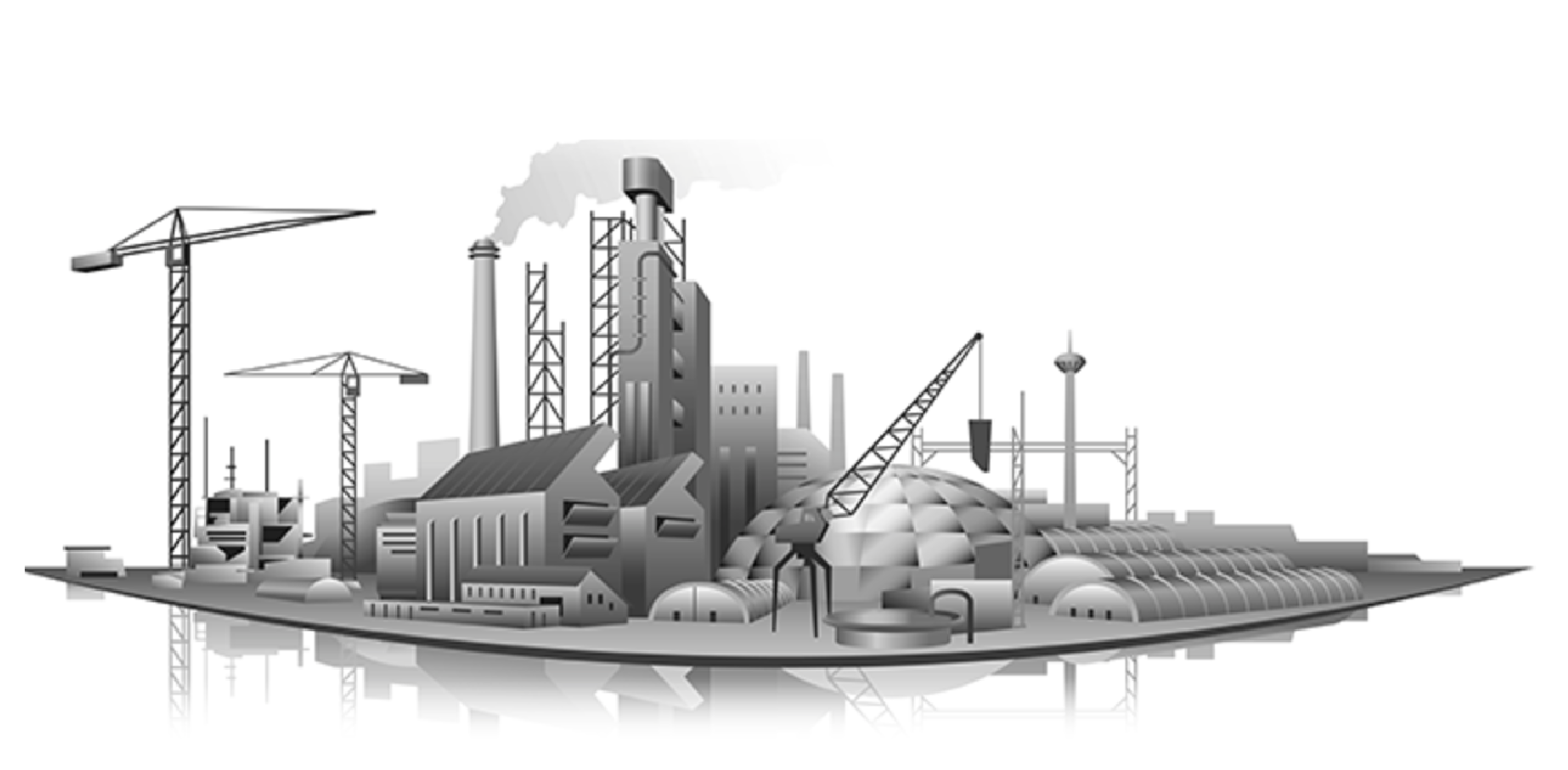 ФИНАНСИРОВАНИЕ ГОСПРОГРАММЫ, МЛН РУБЛЕЙ
57
[Speaker Notes: ++]
ОСНОВНЫЕ ЦЕЛЕВЫЕ ИНДИКАТОРЫ И ПОКАЗАТЕЛИ ГОСПРОГРАММЫ
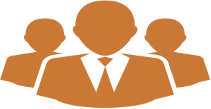 ед., 
в год
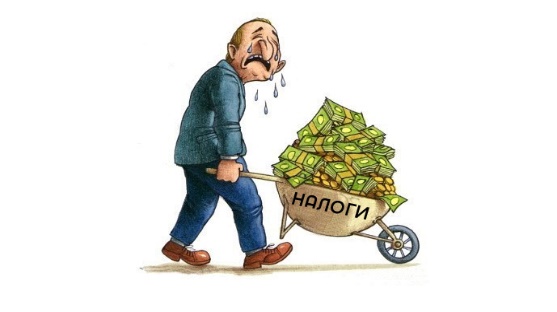 тыс. единиц
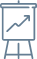 единиц
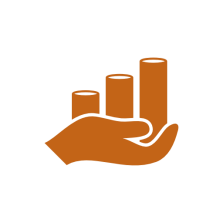 млрд рублей
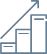 %
58
[Speaker Notes: +]
11. ГОСПРОГРАММА РК «РАЗВИТИЕ С/Х И РЕГУЛИРОВАНИЕ РЫНКОВ СЕЛЬСКОХОЗЯЙСТВЕННОЙ ПРОДУКЦИИ, СЫРЬЯ И ПРОДОВОЛЬСТВИЯ, РАЗВИТИЕ РЫБОХОЗЯЙСТВЕННОГО КОМПЛЕКСА»
ФИНАНСИРОВАНИЕ ГОСПРОГРАММЫ В РАЗРЕЗЕ ПОДПРОГРАММ, МЛН РУБЛЕЙ
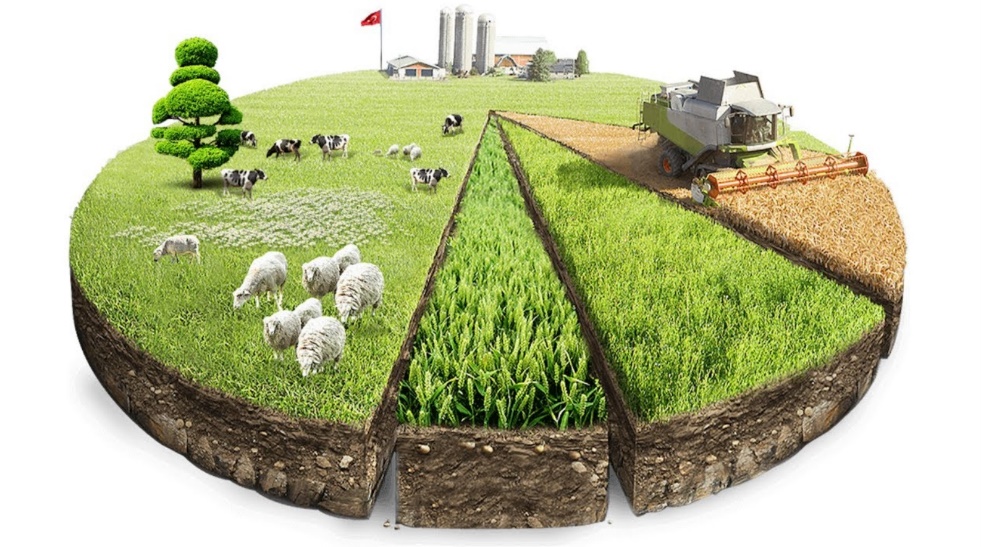 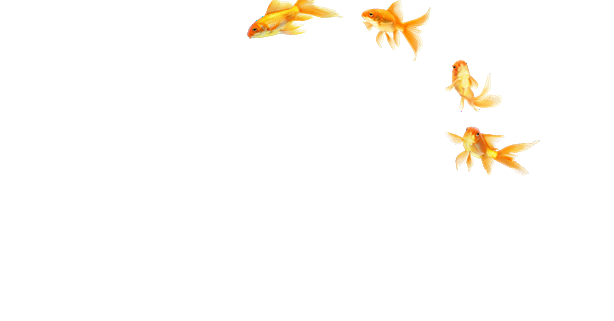 ФИНАНСИРОВАНИЕ ГОСПРОГРАММЫ, МЛН РУБЛЕЙ
59
[Speaker Notes: ++]
ОСНОВНЫЕ ЦЕЛЕВЫЕ ИНДИКАТОРЫ И ПОКАЗАТЕЛИ ГОСПРОГРАММЫ
%
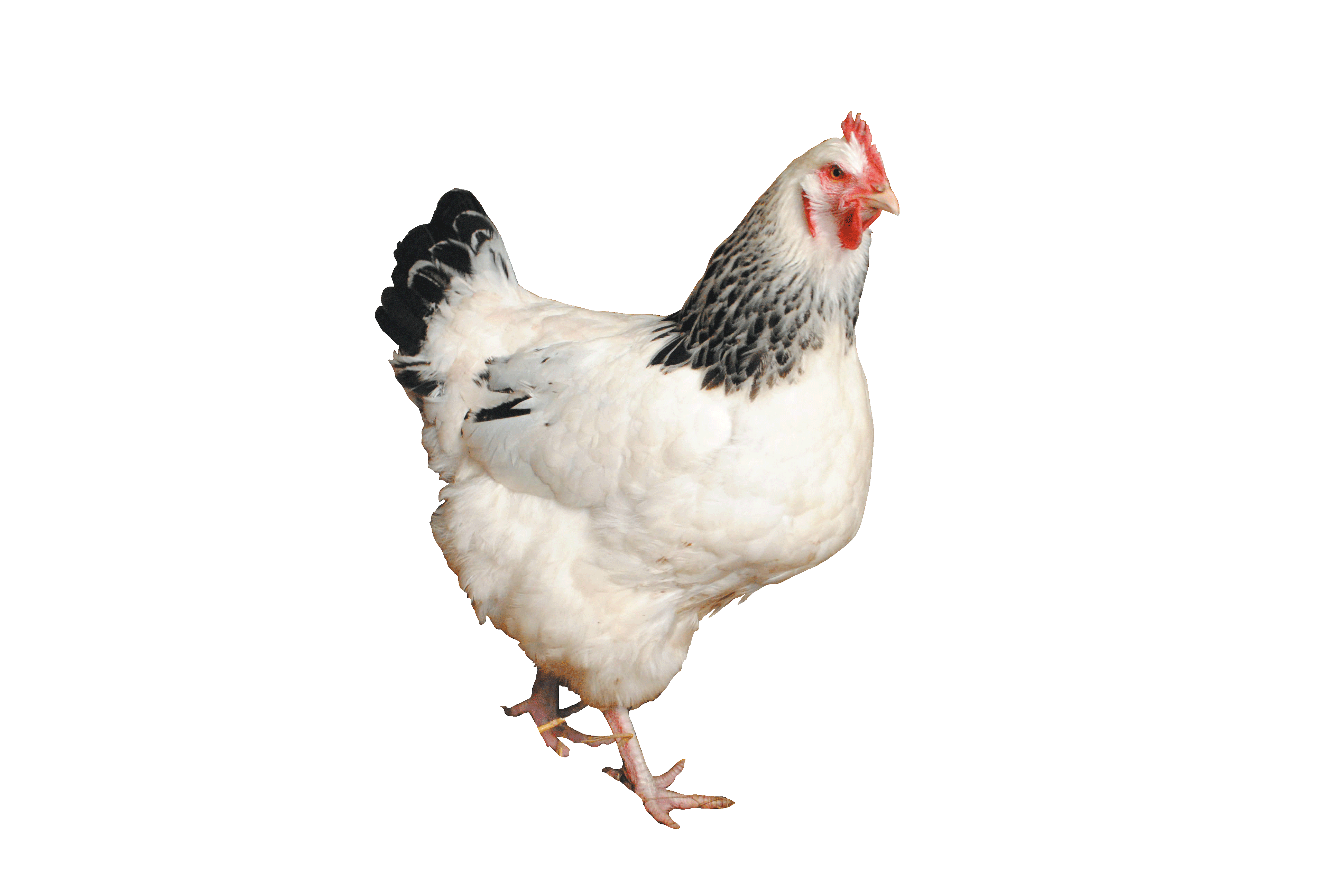 %
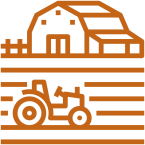 %
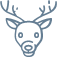 % к предыдущему году
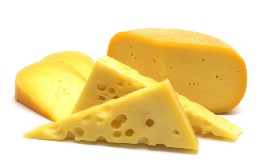 % к предыдущему году
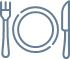 60
[Speaker Notes: +]
12. ГОСПРОГРАММА РК «ВОСПРОИЗВОДСТВО И ИСПОЛЬЗОВАНИЕ 
ПРИРОДНЫХ РЕСУРСОВ И ОХРАНА ОКРУЖАЮЩЕЙ СРЕДЫ»
ФИНАНСИРОВАНИЕ ГОСПРОГРАММЫ В РАЗРЕЗЕ ПОДПРОГРАММ, МЛН РУБЛЕЙ
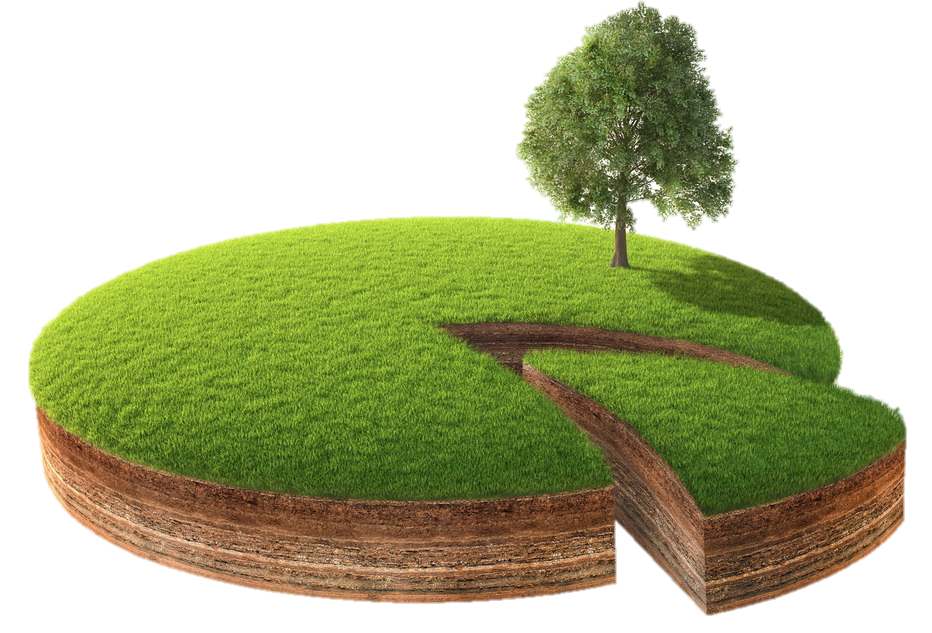 ФИНАНСИРОВАНИЕ ГОСПРОГРАММЫ, МЛН РУБЛЕЙ
61
[Speaker Notes: ++]
ОСНОВНЫЕ ЦЕЛЕВЫЕ ИНДИКАТОРЫ И ПОКАЗАТЕЛИ ГОСПРОГРАММЫ
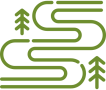 %
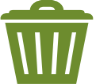 %
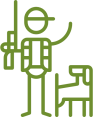 %
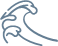 %
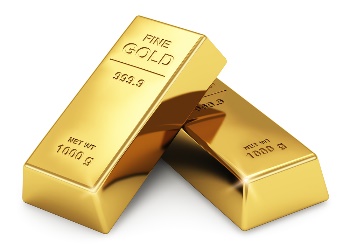 %
62
[Speaker Notes: +]
13. ГОСПРОГРАММА РК «РАЗВИТИЕ ЛЕСНОГО ХОЗЯЙСТВА»
ФИНАНСИРОВАНИЕ ГОСПРОГРАММЫ В РАЗРЕЗЕ ПОДПРОГРАММ, МЛН РУБЛЕЙ
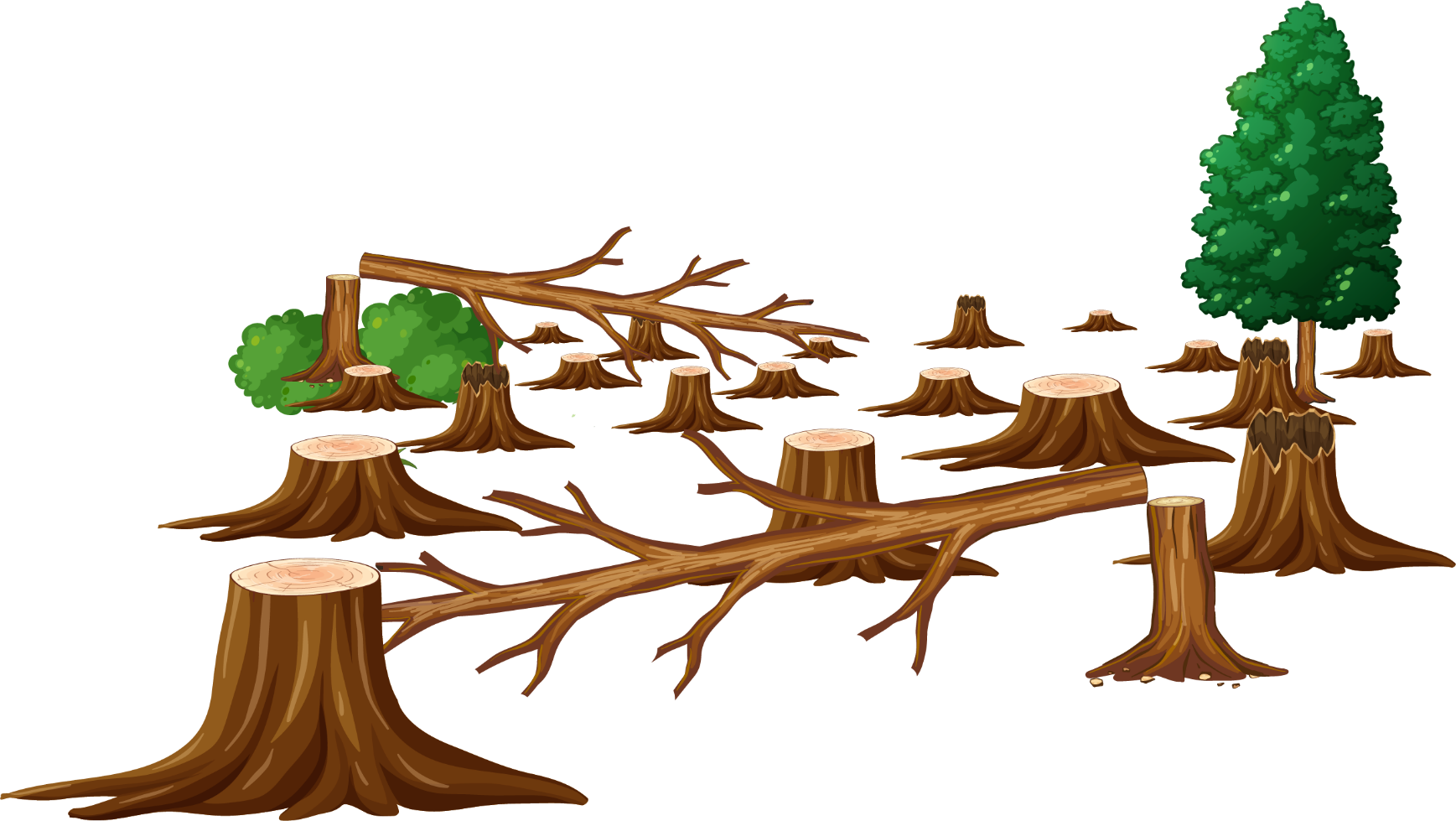 ФИНАНСИРОВАНИЕ ГОСПРОГРАММЫ, МЛН РУБЛЕЙ
63
[Speaker Notes: ++]
ОСНОВНЫЕ ЦЕЛЕВЫЕ ИНДИКАТОРЫ И ПОКАЗАТЕЛИ ГОСПРОГРАММЫ
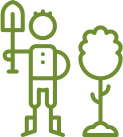 %
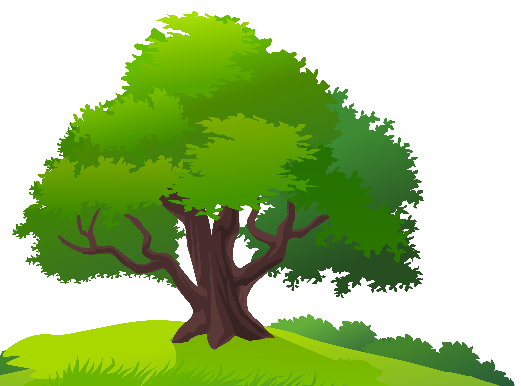 %
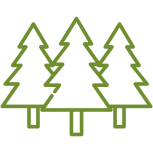 рублей/га
64
[Speaker Notes: +]
14. ГОСПРОГРАММА РК «РАЗВИТИЕ ТРАНСПОРТНОЙ СИСТЕМЫ»
ФИНАНСИРОВАНИЕ ГОСПРОГРАММЫ В РАЗРЕЗЕ ПОДПРОГРАММ, МЛН РУБЛЕЙ
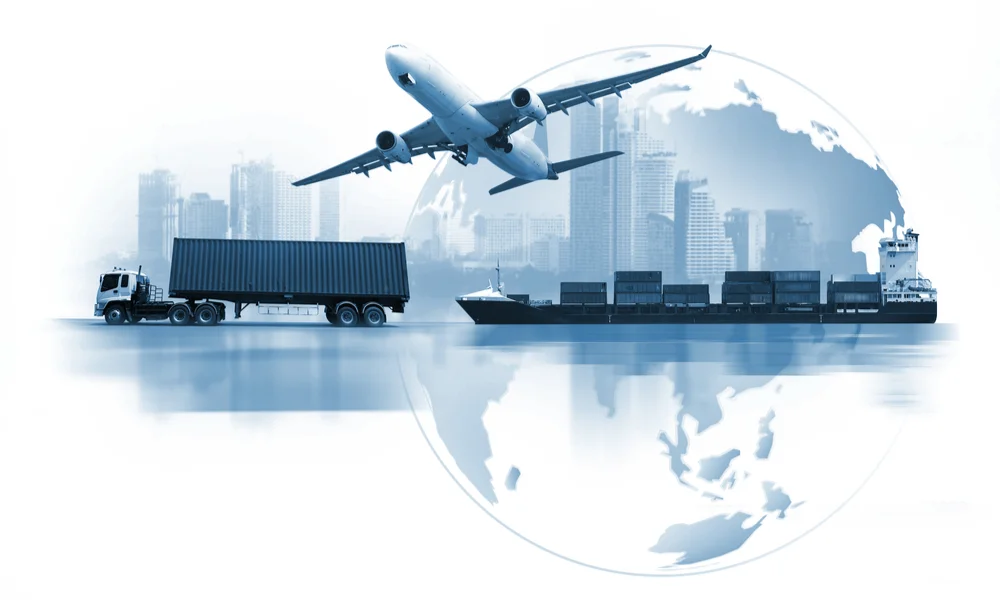 ФИНАНСИРОВАНИЕ ГОСПРОГРАММЫ, МЛН РУБЛЕЙ
65
[Speaker Notes: ++]
ОСНОВНЫЕ ЦЕЛЕВЫЕ ИНДИКАТОРЫ И ПОКАЗАТЕЛИ ГОСПРОГРАММЫ
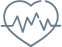 чел./10 тыс. транс. ср-в
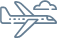 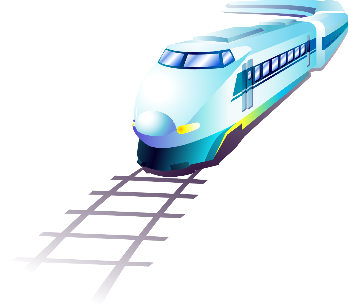 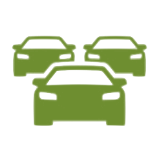 тыс. пасс. км/чел.
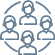 тыс. тонн-км/рублей
66
[Speaker Notes: +]
15. ГОСПРОГРАММА РК «ИНФОРМАЦИОННОЕ ОБЩЕСТВО»
ФИНАНСИРОВАНИЕ ГОСПРОГРАММЫ В РАЗРЕЗЕ ПОДПРОГРАММ, МЛН РУБЛЕЙ
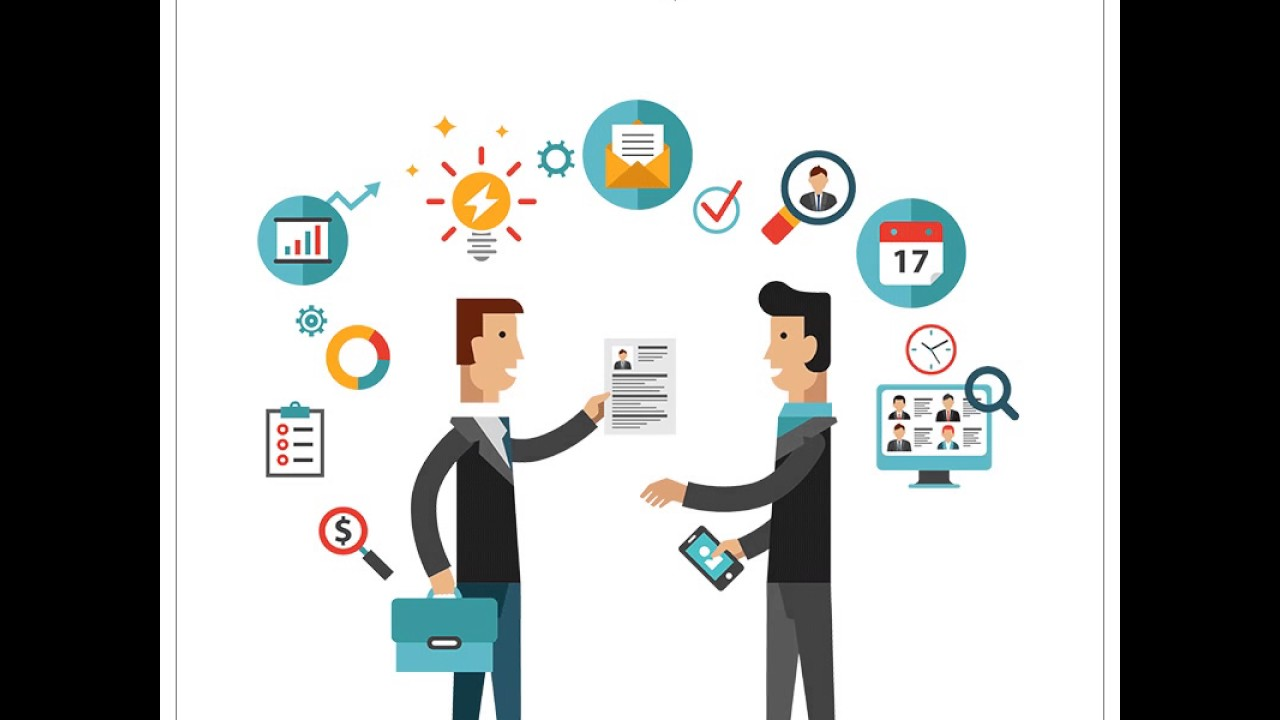 ФИНАНСИРОВАНИЕ ГОСПРОГРАММЫ, МЛН РУБЛЕЙ
67
[Speaker Notes: ++]
ОСНОВНЫЕ ЦЕЛЕВЫЕ ИНДИКАТОРЫ И ПОКАЗАТЕЛИ ГОСПРОГРАММЫ
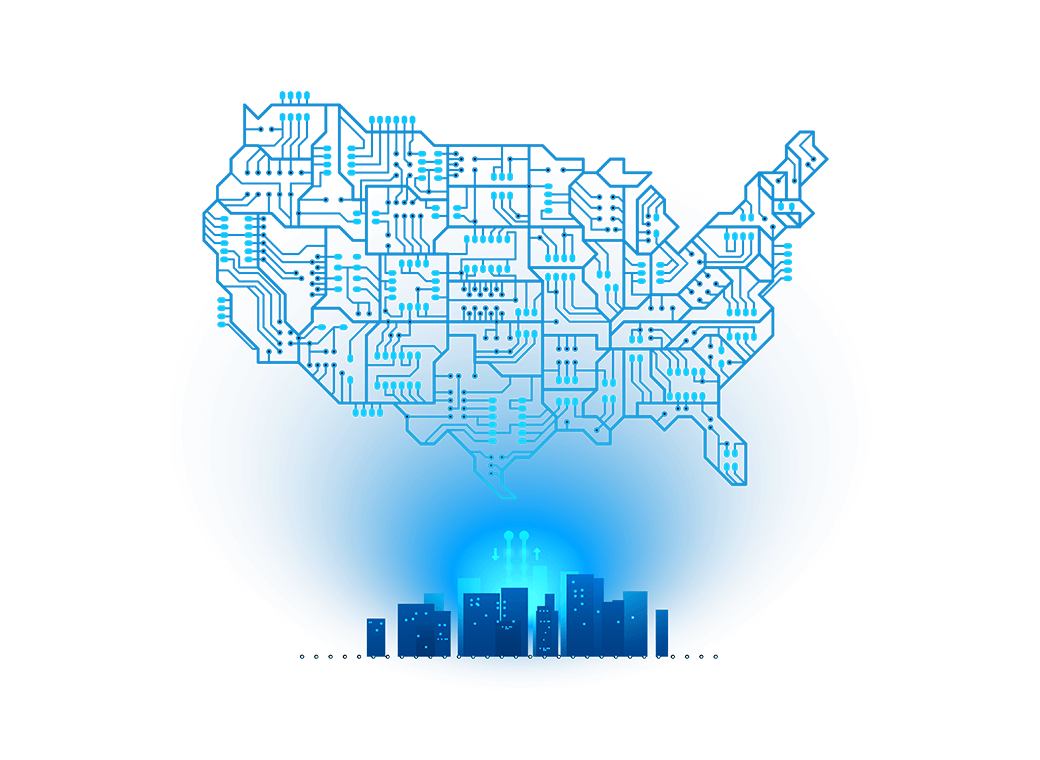 %
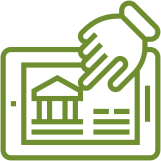 %
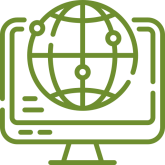 %
68
[Speaker Notes: +]
16. ГОСПРОГРАММА РК «УПРАВЛЕНИЕ ГОСУДАРСТВЕННЫМ ИМУЩЕСТВОМ»
ФИНАНСИРОВАНИЕ ГОСПРОГРАММЫ В РАЗРЕЗЕ ПОДПРОГРАММ, МЛН РУБЛЕЙ
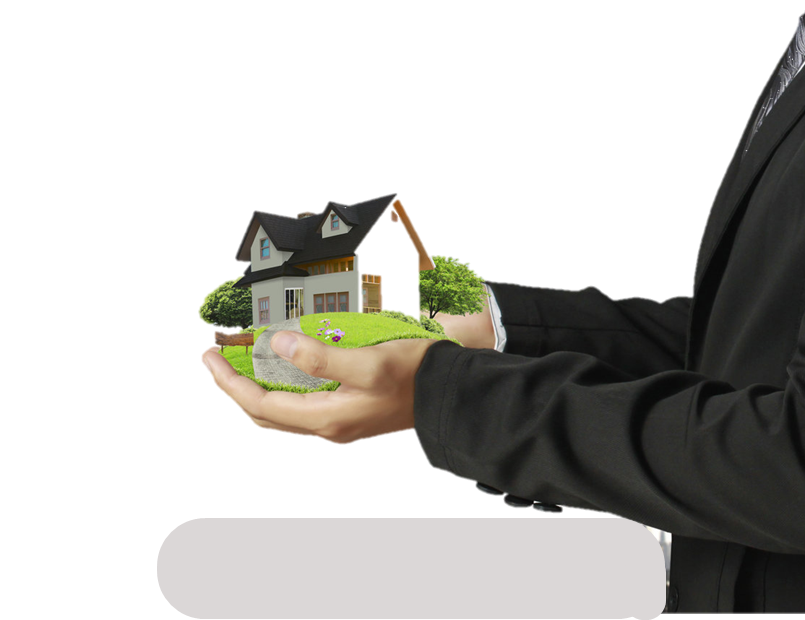 ФИНАНСИРОВАНИЕ ГОСПРОГРАММЫ, МЛН РУБЛЕЙ
69
[Speaker Notes: ++]
ОСНОВНЫЕ ЦЕЛЕВЫЕ ИНДИКАТОРЫ И ПОКАЗАТЕЛИ ГОСПРОГРАММЫ
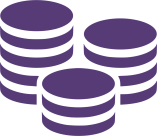 %
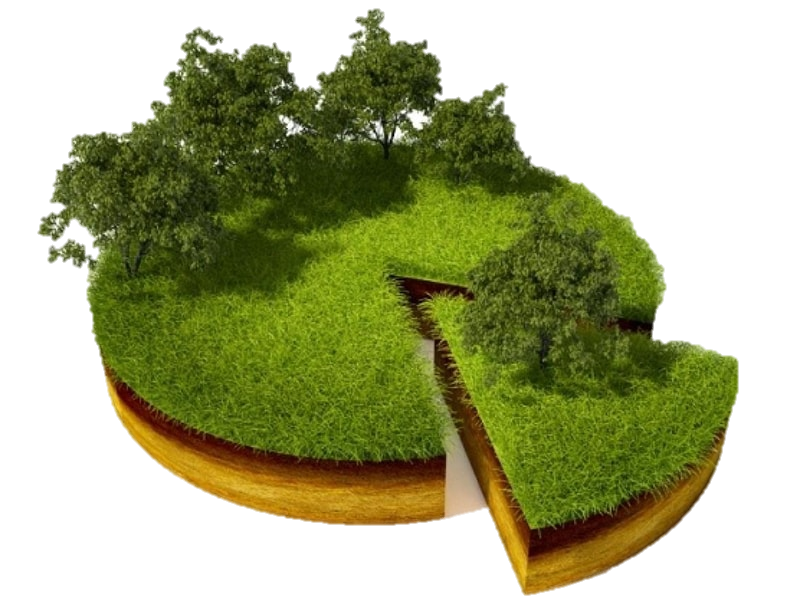 %
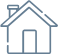 %
70
[Speaker Notes: +]
17. ГОСПРОГРАММА РК «УПРАВЛЕНИЕ ГОСУДАРСТВЕННЫМИ 
ФИНАНСАМИ И ГОСУДАРСТВЕННЫМ ДОЛГОМ»
ФИНАНСИРОВАНИЕ ГОСПРОГРАММЫ В РАЗРЕЗЕ ПОДПРОГРАММ, МЛН РУБЛЕЙ
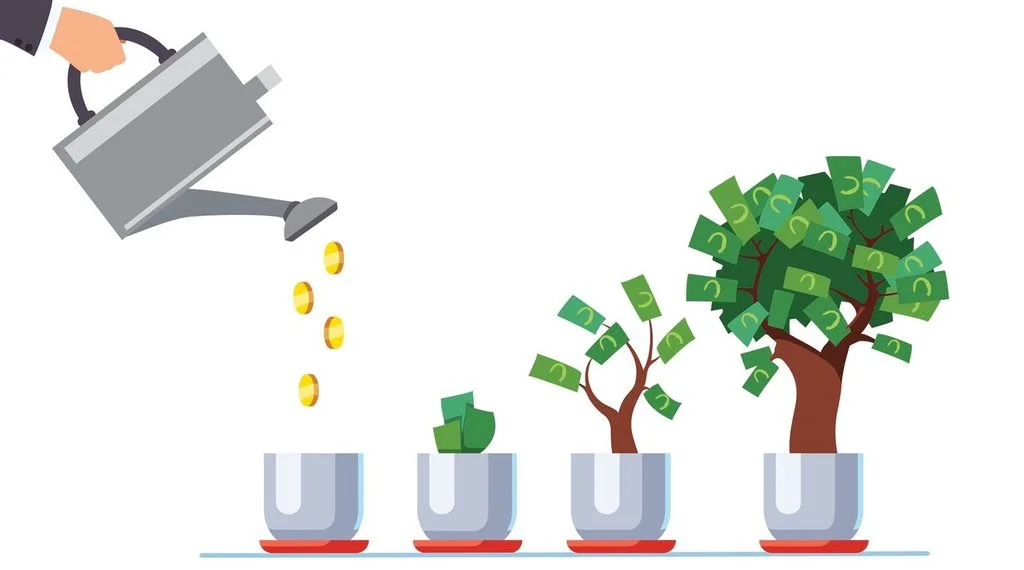 ФИНАНСИРОВАНИЕ ГОСПРОГРАММЫ, МЛН РУБЛЕЙ
71
[Speaker Notes: ++]
ОСНОВНЫЕ ЦЕЛЕВЫЕ ИНДИКАТОРЫ И ПОКАЗАТЕЛИ ГОСПРОГРАММЫ
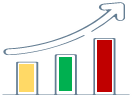 индекс группы
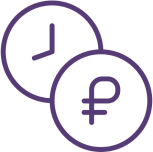 %
%
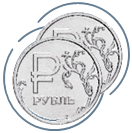 %
72
[Speaker Notes: +]
ИНИЦИАТИВНОЕ БЮДЖЕТИРОВАНИЕ – ПРАКТИКИ В РК
2016 год: народные проекты
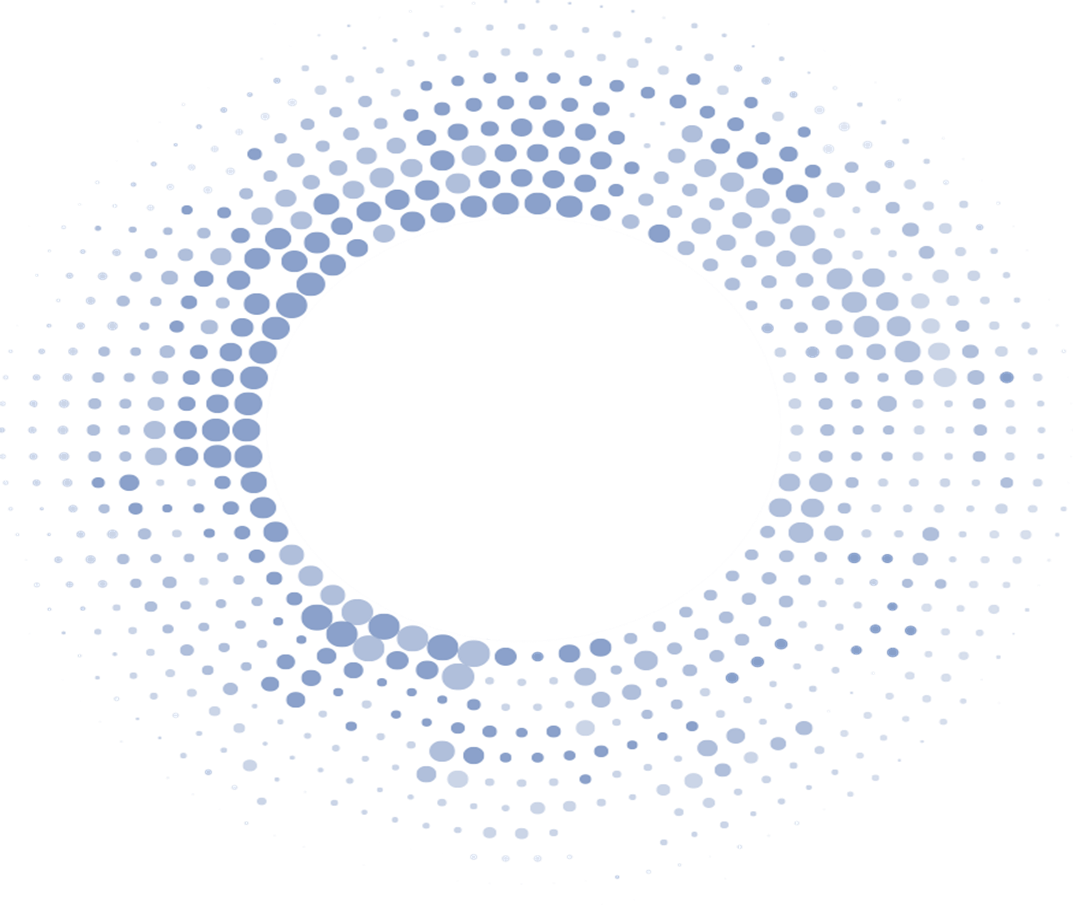 С 1 июля 2016 года РК реализует проект «Народный бюджет»
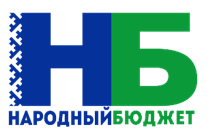 в целях выявления и реализации социально значимых проектов на территориях МО в РК, направленных на привлечение граждан и организаций в решение вопросов местного значения
НОРМАТИВНАЯ ПРАВОВАЯ БАЗА ПРОЕКТА:
73
ИНИЦИАТИВНОЕ БЮДЖЕТИРОВАНИЕ – ПРАКТИКИ В РК
2020 год: народные инициативы
2021 год: инициативные проекты
2022 год: наказы депутатов
74
ЭТАПЫ РЕАЛИЗАЦИИ ПРОЕКТА «НАРОДНЫЙ БЮДЖЕТ» В 2023 ГОДУ
Проведения собраний граждан в МО с целью выявления социально значимых вопросов. Рассмотрение и утверждение перечня одобренных народных проектов органами МСУ, и направление его в АГРК
до 20 июня 2022 г.
Взаимодействие АГРК с ОИВ РК по рассмотрению перечней, полученных от органов МСУ ГО, МР. Направление АГРК в Министерство финансов РК ходатайства о необходимых объемах финансирования проекта на очередной финансовый год и плановый период для формирования проекта бюджета РК
до 20 июля 2022 г.
Проведение АГРК отбора народных проектов, соответствующих критериям, предъявляемым к проекту «Народный бюджет»
до 25 ноября 2022 г.
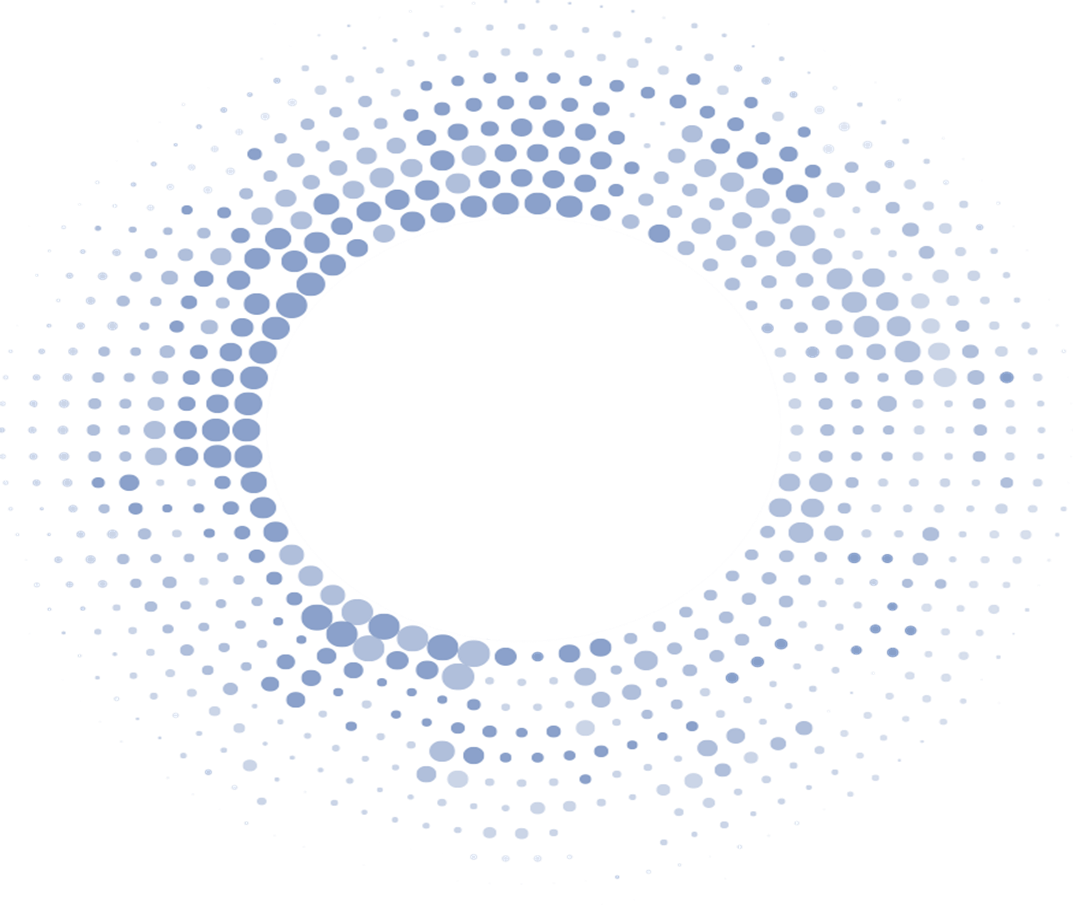 Обеспечение ОИВ РК внесения изменений в госпрограммы РК
до 31 декабря 2022 г.
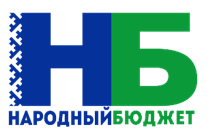 Реализация органами МСУ ГО, МР, поселений народных проектов, прошедших отбор, совместно с населением соответствующего МО
до 1 ноября 2023 г.
Направление органами МСУ ГО, МР в АГРК информации об исполнении народных проектов
до 20 декабря 2023 г.
75
[Speaker Notes: +]
РЕАЛИЗАЦИЯ ПРОЕКТА «НАРОДНЫЙ БЮДЖЕТ» в 2021 ГОДУ
Кто-то говорит, мы делаем!
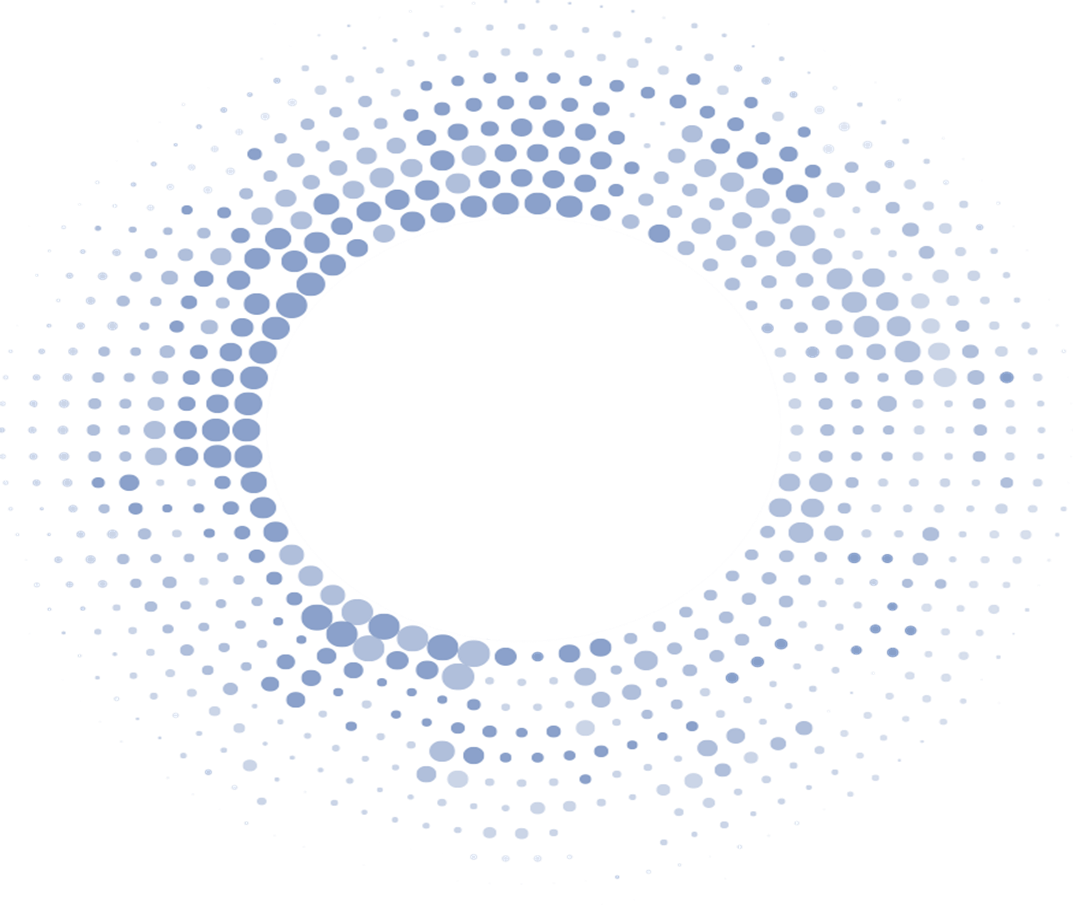 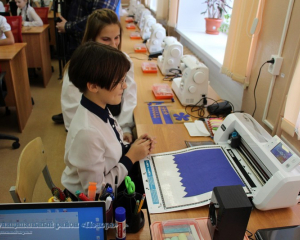 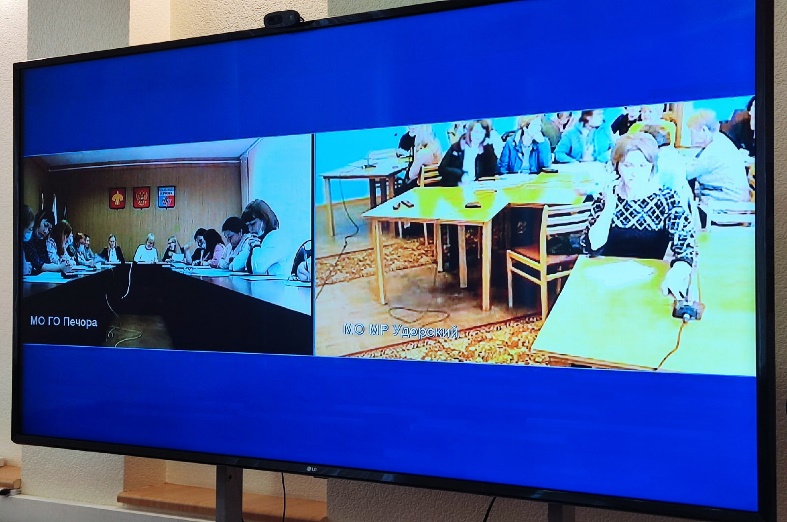 C 2016 г. - ВСЕ 20 МО
Онлайн обучение Бюджетных комиссий проекта «Народный бюджет» в МО МР «Печора» и «Удорский»
МОУ «СОШ №3» МО МР «Печора» обновили кабинет технологии. 
«НБ в школе»
2020 г. - 5 МО
2021 г. - 10 МО
C 2022 г. - ВСЕ 20 МО
2020 г. - 3 МО
C 2021 г. - ВСЕ 14 МО МР
76
ФИНАНСИРОВАНИЕ ИНИЦИАТИВНОГО БЮДЖЕТИРОВАНИЯ, в т.ч. ПРОЕКТА «НАРОДНЫЙ БЮДЖЕТ» в 2022-2025 ГОДАХ, МЛН РУБЛЕЙ
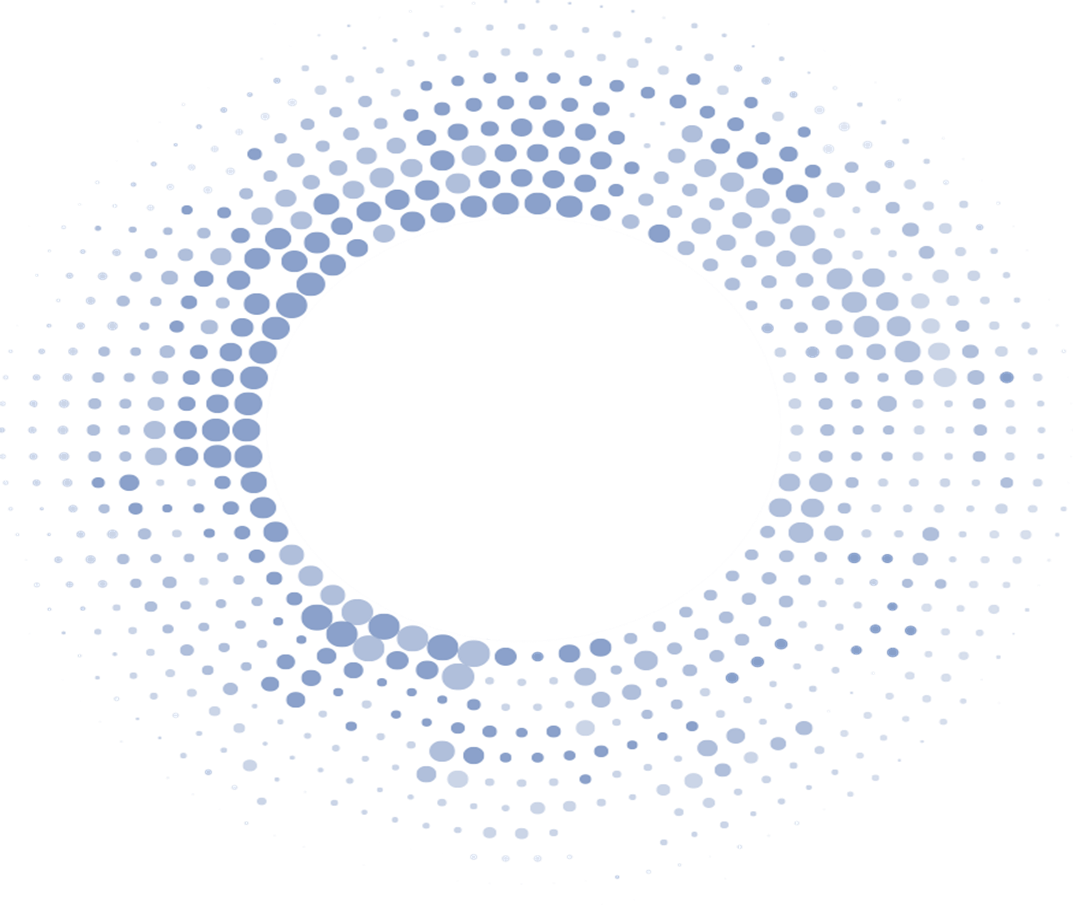 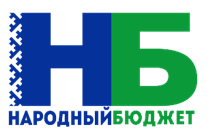 СТРУКТУРА РАСХОДОВ РЕСПУБЛИКАНСКОГО БЮДЖЕТА РК ПО НАПРАВЛЕНИЯМ НАРОДНЫХ ПРОЕКТОВ на 1 ноября 2022 г.
77
РЕАЛИЗАЦИЯ ПРОЕКТА «НАРОДНЫЙ БЮДЖЕТ» В 2021 ГОДУ
Общий объем средств 
313,8 млн рублей
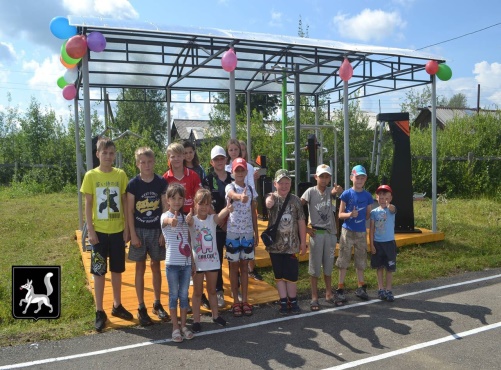 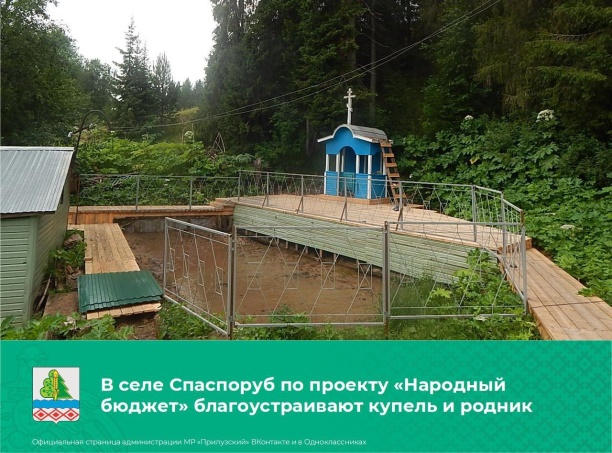 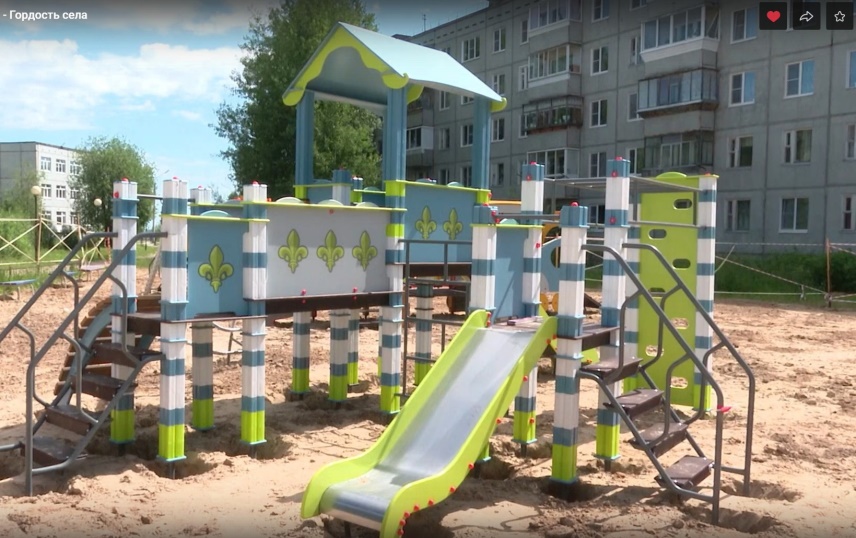 257,3 млн рублей – РБ РК
39,3 млн рублей – МБ РК
3,2 млн рублей – население
14 млн рублей  – предприятия
Обустройство игровой детской площадки с.Зеленец
Приобретение и установка уличных тренажеров под навесом. с. Кослан
Благоустройство природных источников «Чистый родник» с. Спаспоруб
440 проектов в 243 
населенных пунктах
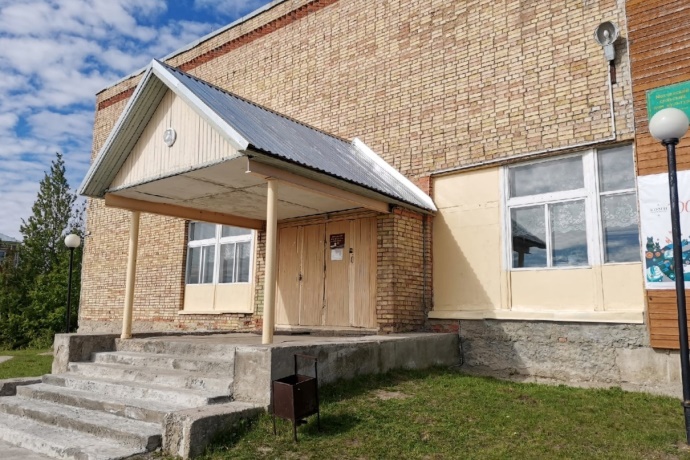 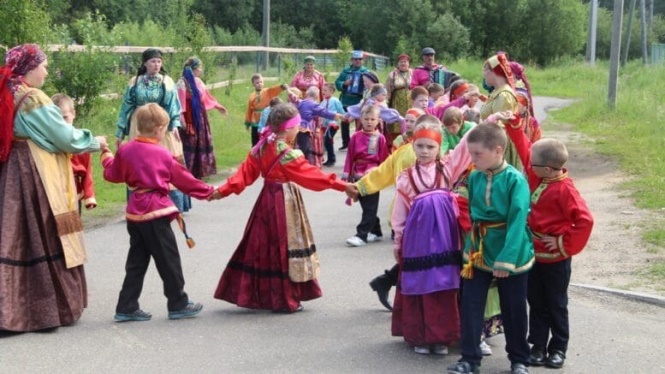 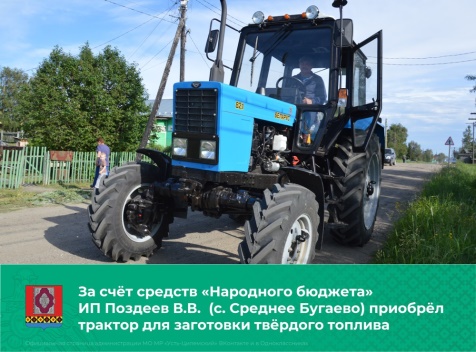 В 2022 году запланировано 324,5 млн рублей из РБ РК на 545 проектов
Приобретение трактора для заготовки твердого топлива с.п.Среднее Бугаево
Ремонт здания Дома культуры в с. Мохча
«Луд» для школьников» Ижемский р.
лучшая практика развития инициативного бюджетирования в субъектах РФ и МО за 2021 год
Подход к финансированию проектов, многообразие тематических направлений — «Народный бюджет» РК
78
ЭФФЕКТЫ ОТ ВНЕДРЕНИЯ ИНИЦИАТИВНОГО БЮДЖЕТИРОВАНИЯ
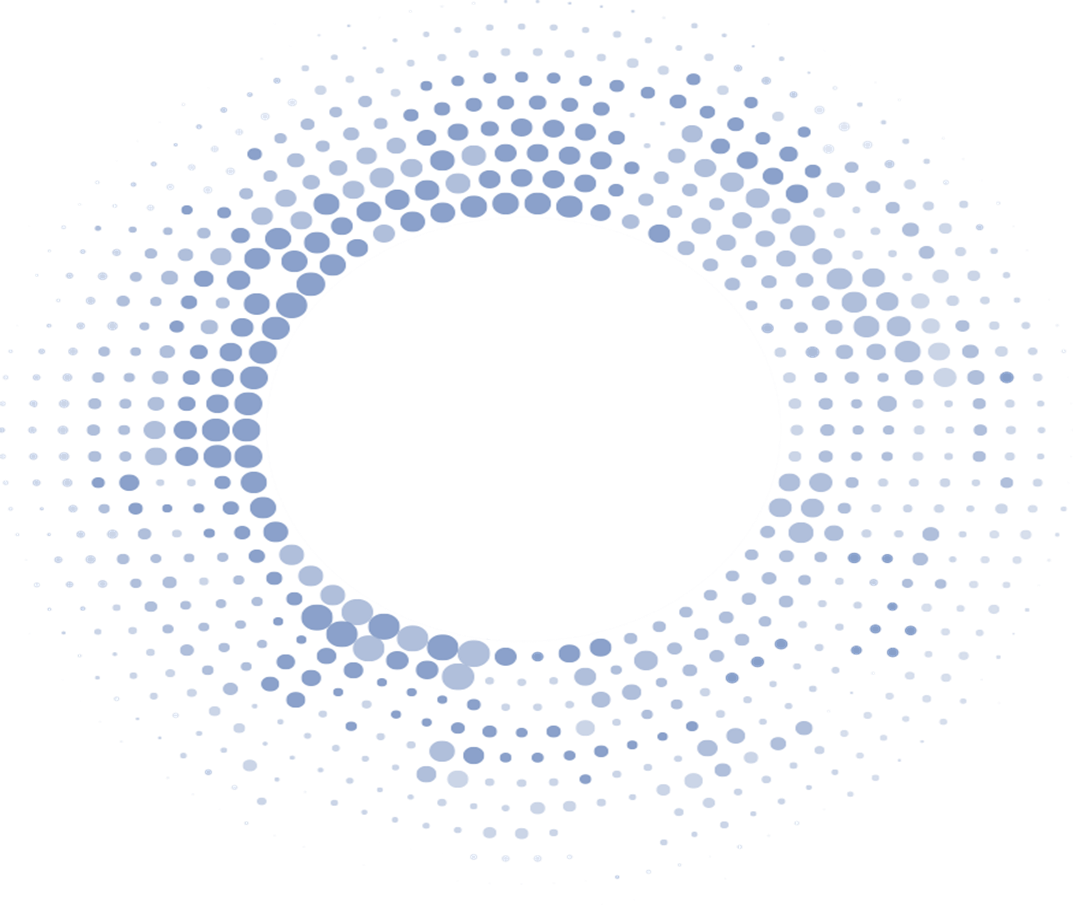 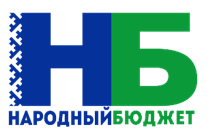 79
[Speaker Notes: +]
РЕСПУБЛИКАНСКИЙ ТВОРЧЕСКИЙ КОНКУРС ДЛЯ ДЕТЕЙ 
И МОЛОДЁЖИ «СЕКРЕТЫ ДЕНЕЖКИ»
конкурсы по бюджетной тематике
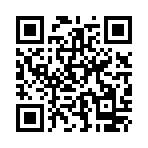 С работами победителей конкурса можно ознакомиться на портале финансовой грамотности: https://fingram.rkomi.ru/pages/konkursy/29
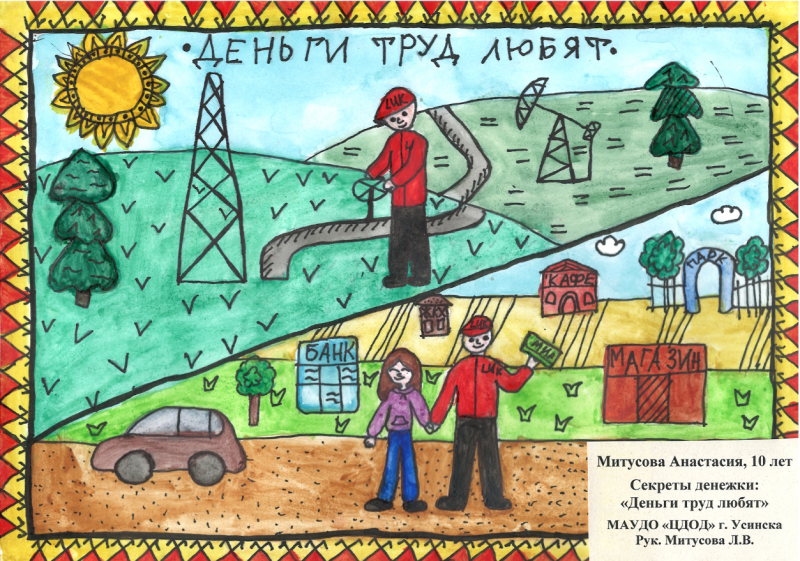 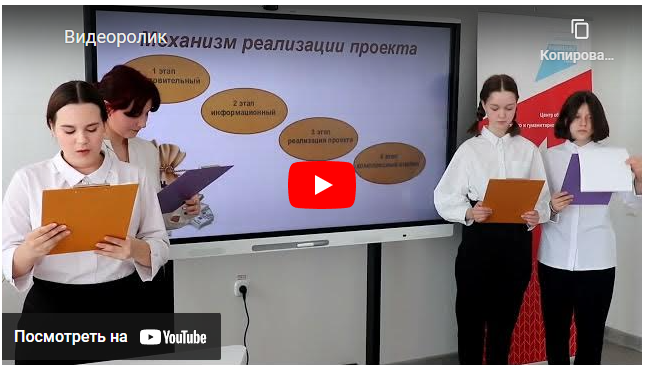 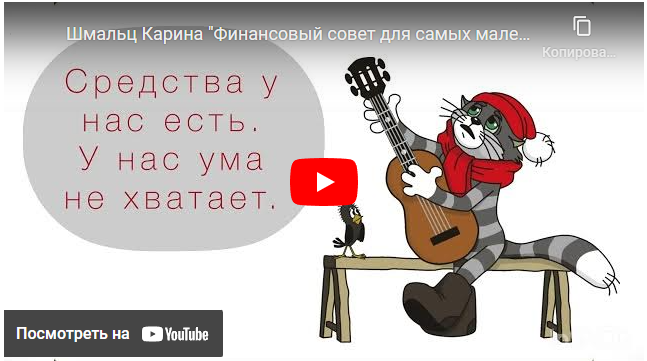 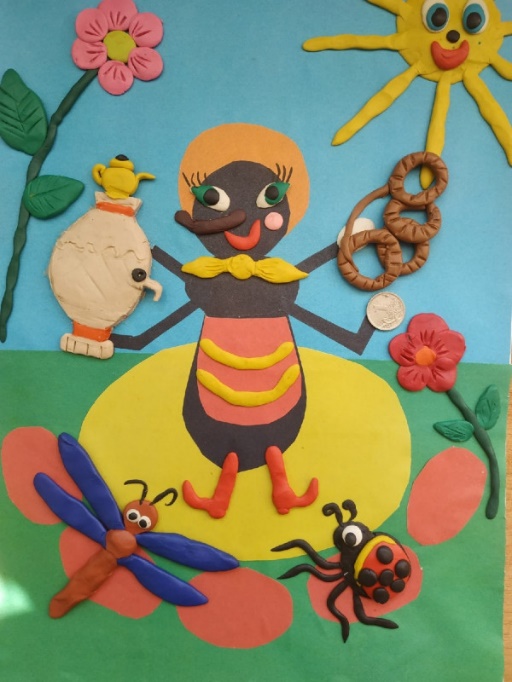 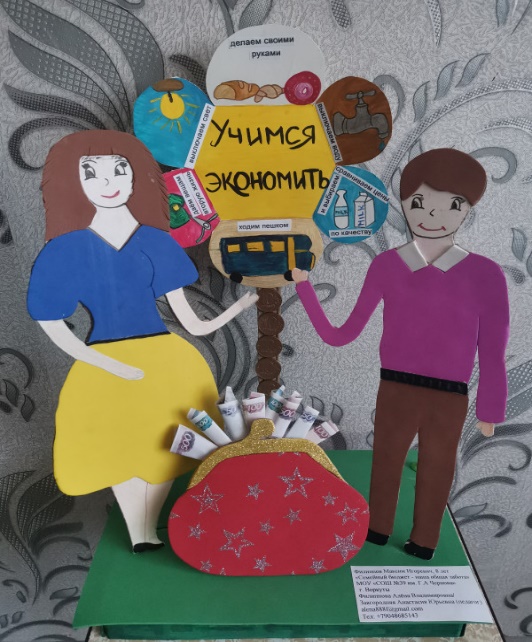 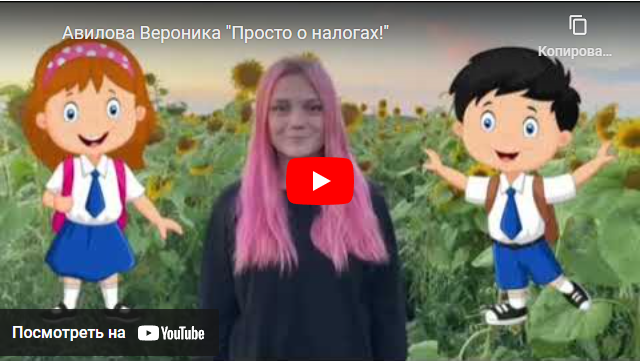 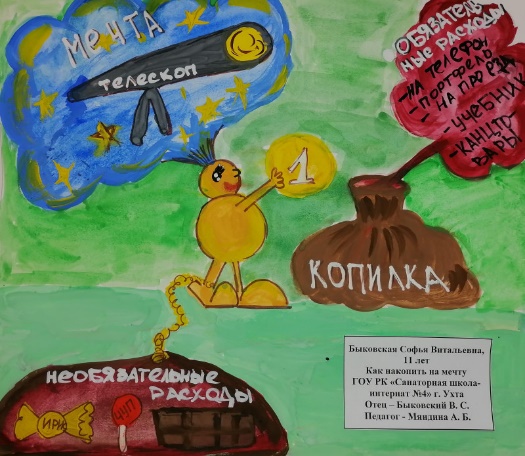 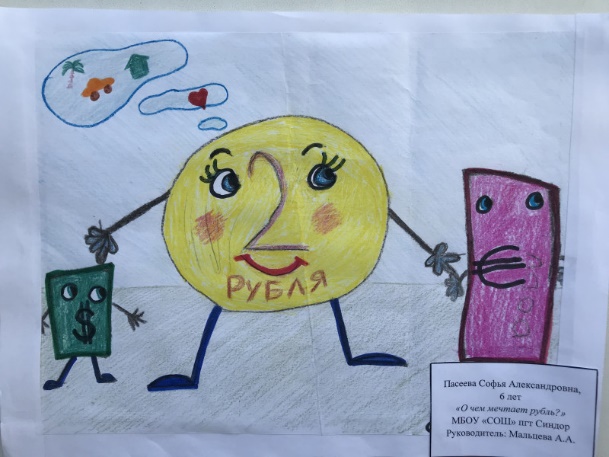 80
[Speaker Notes: +]
КОНКУРС ПРОЕКТОВ ПО ПРЕДОСТАВЛЕНИЮ БЮДЖЕТА ДЛЯ ГРАЖДАН
конкурсы по бюджетной тематике
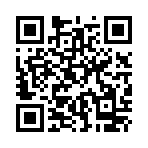 С работами победителей конкурса можно ознакомиться на портале финансовой грамотности: https://fingram.rkomi.ru/pages/konkursy/48
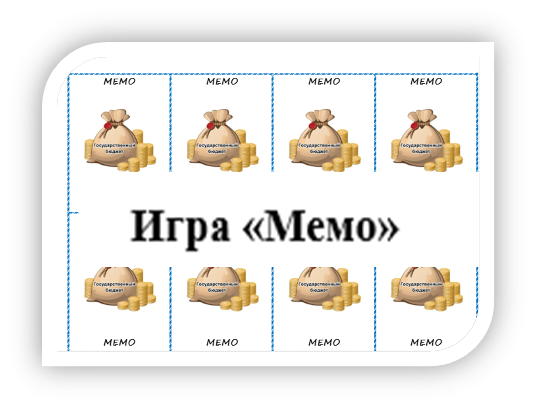 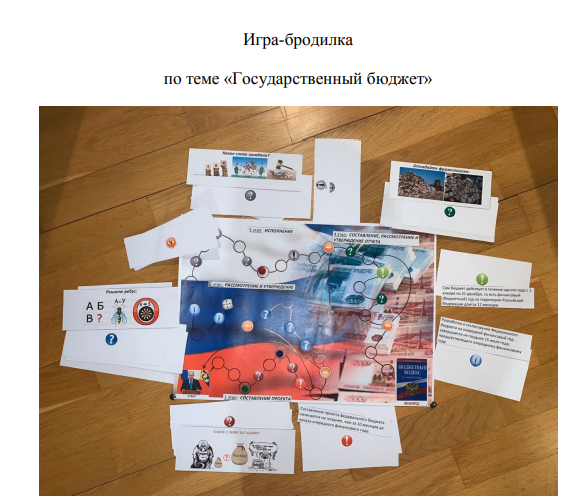 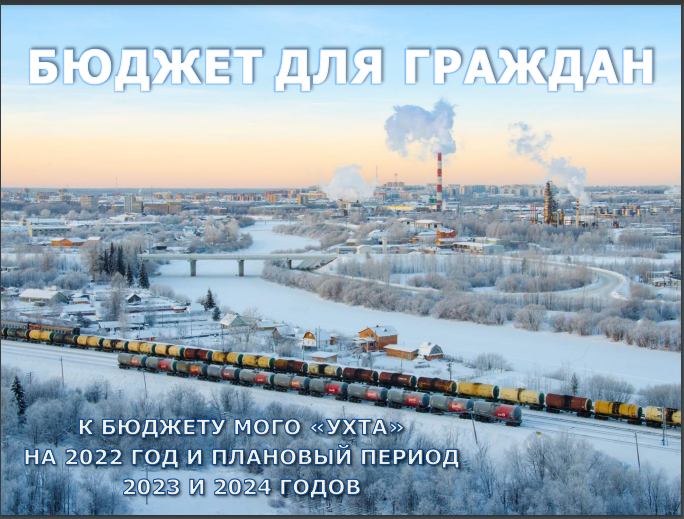 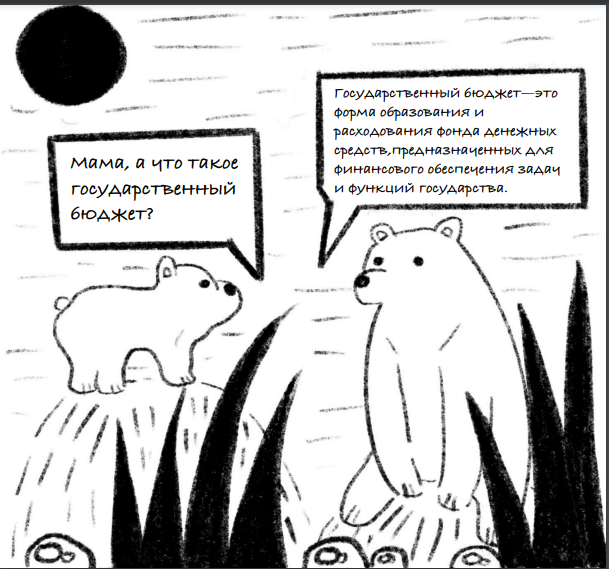 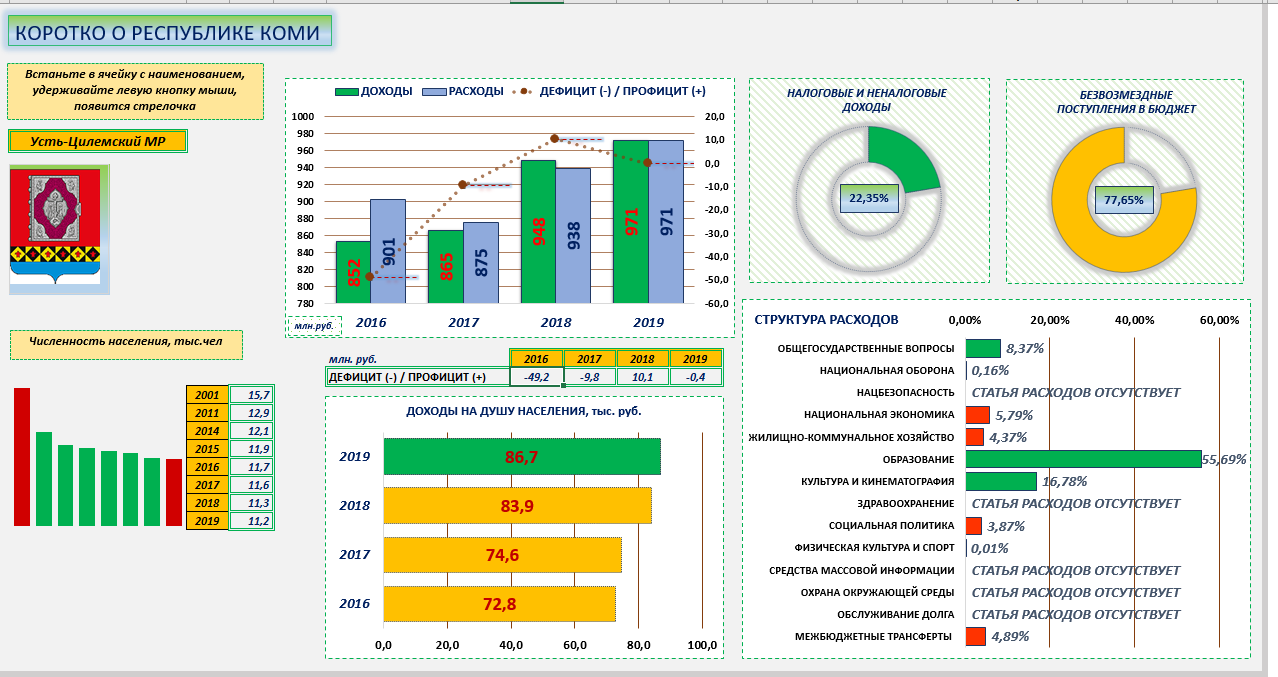 81
[Speaker Notes: +]
РЕСПУБЛИКАНСКИЙ КОНКУРС МЕТОДИЧЕСКИХ И ПРОЕКТНЫХ РАЗРАБОТОК «ПОВЫШЕНИЕ ФИНАНСОВОЙ ГРАМОТНОСТИ»
конкурсы по бюджетной тематике
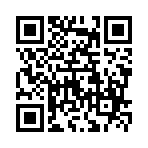 С работами победителей конкурса можно ознакомиться на портале финансовой грамотности: https://fingram.rkomi.ru/pages/konkursy/49
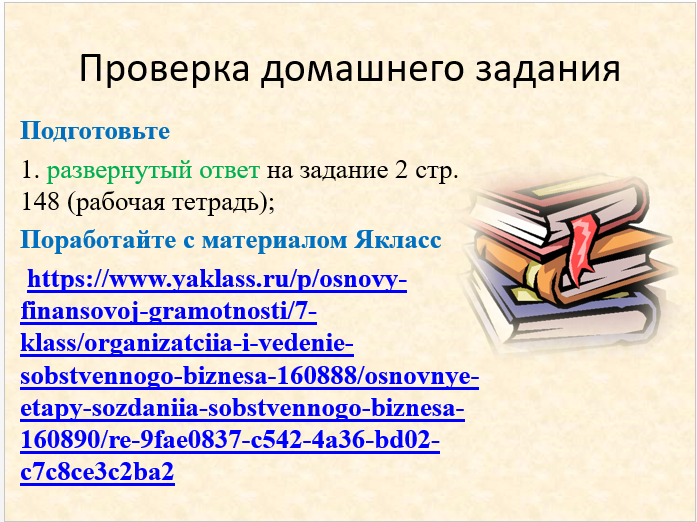 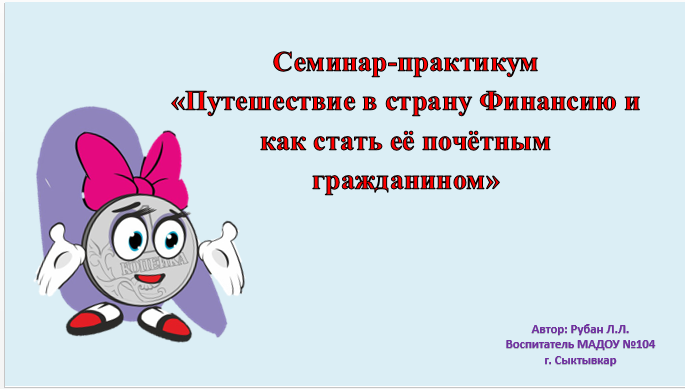 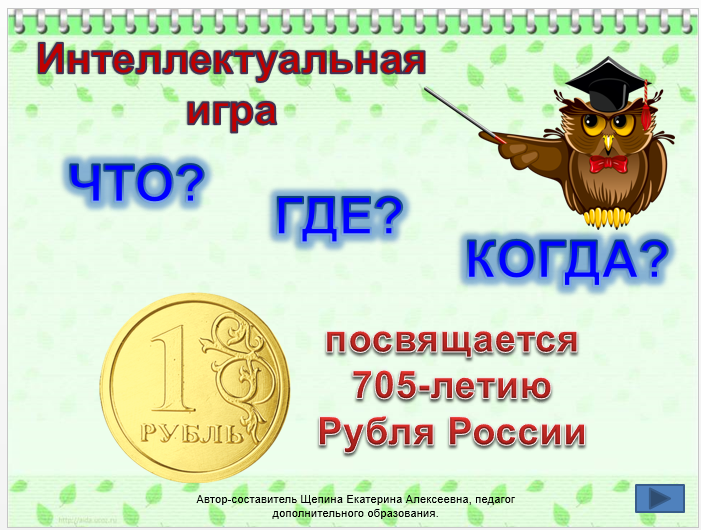 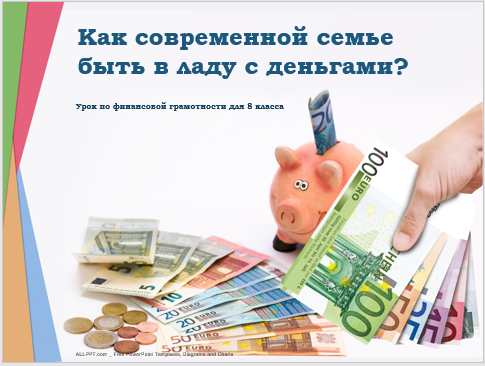 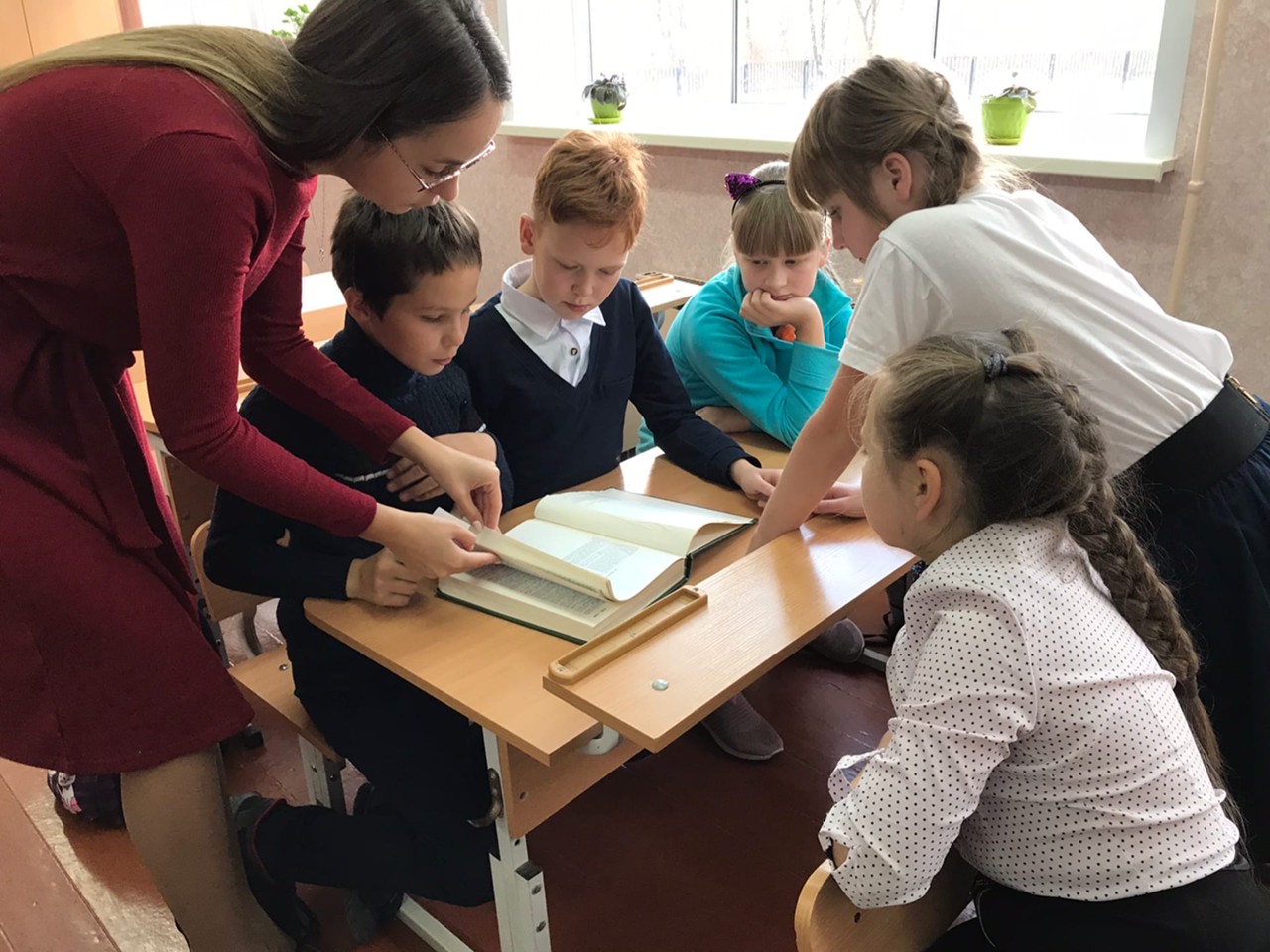 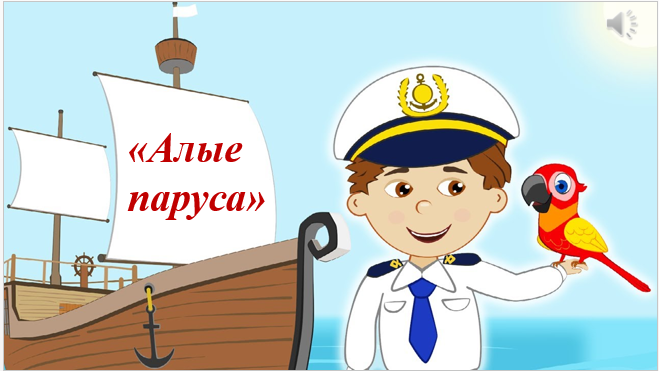 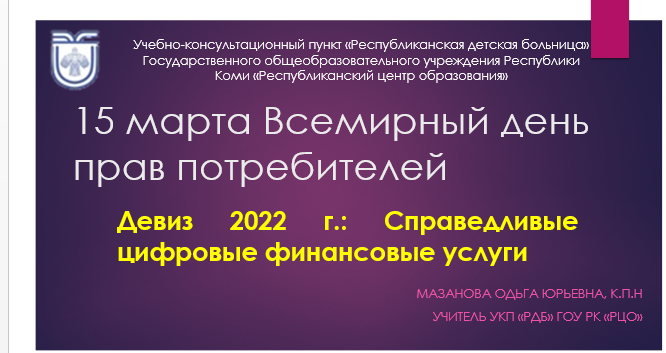 82
[Speaker Notes: -]
ФИНАНСОВАЯ ГРАМОТНОСТЬ НАСЕЛЕНИЯ
РЕАЛИЗАЦИЯ В 2021 ГОДУ РЕГИОНАЛЬНОЙ ПРОГРАММЫ ПОВЫШЕНИЯ ФИНАНСОВОЙ ГРАМОТНОСТИ В РК
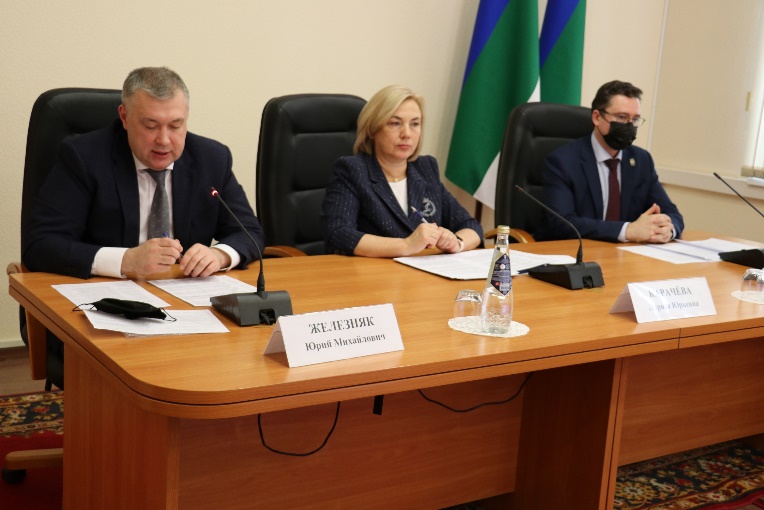 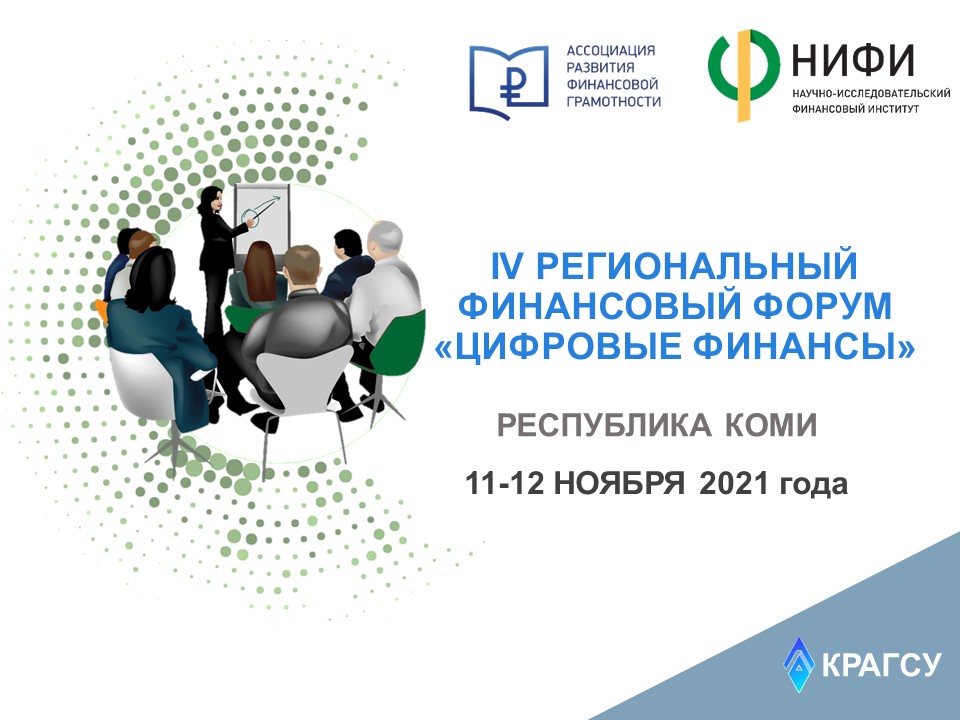 39 711
ГРАЖДАНАМ
ОКАЗАНЫ КОНСУЛЬТАЦИИ ПО ФИНАНСОВЫМ ВОПРОСАМ
195 229
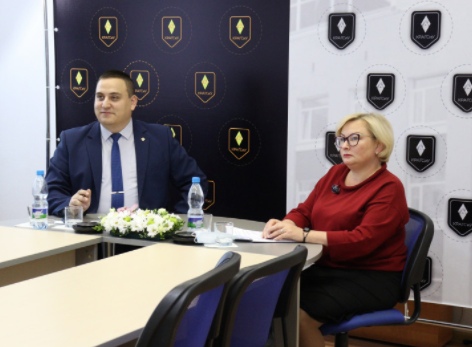 ГРАЖДАН
ОХВАЧЕНО МЕРОПРИЯТИЯМИ
%  ОРГАНИЗАЦИЙ РЕСПУБЛИКИ КОМИ 
ОБЕСПЕЧИЛИ ВКЛЮЧЕНИЕ ЭЛЕМЕНТОВ ФИНАНСОВОЙ ГРАМОТНОСТИ 
В ОБРАЗОВАТЕЛЬНЫЕ ПРОГРАММЫ СРЕДНЕГО ПРОФОБРАЗОВАНИЯ
100
СПЕЦИАЛИСТОВ
ПРИНЯЛИ УЧАСТИЕ В ОРГАНИЗАЦИИ  И ПРОВЕДЕНИИ МЕРОПРИЯТИЙ И РАЗРАБОТКЕ И РЕАЛИЗАЦИИ ОБРАЗОВАТКЛЬНЫХ ПРОГРАММ
20
МУНИЦИПАЛЬНЫХ ОБРАЗОВАНИЙ
ОХВАЧЕНЫ  МЕРОПРИЯТИЯМИ ПО ФИНАНСОВОЙ ГРАМОТНОСТИ
11 270
МЕРОПРИЯТИЙ ПО ФИНАНСОВОЙ ГРАМОТНОСТИ
ПРОВЕДЕНО
1 106
83
ФИНАНСОВАЯ ГРАМОТНОСТЬ НАСЕЛЕНИЯ
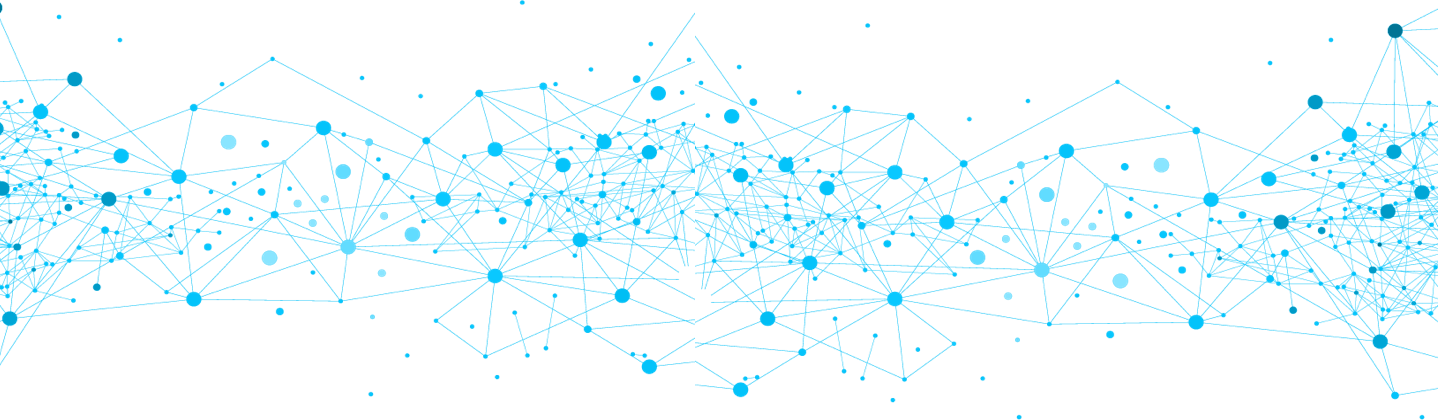 IV РЕСПУБЛИКАНСКИЙ ФИНАНСОВЫЙ 
ФОРУМ «ЦИФРОВЫЕ ФИНАНСЫ»
СЕМЕЙНЫЙ ФИНАНСОВО-ПРАВОВОЙ 
ФЕСТИВАЛЬ ФИНFEST
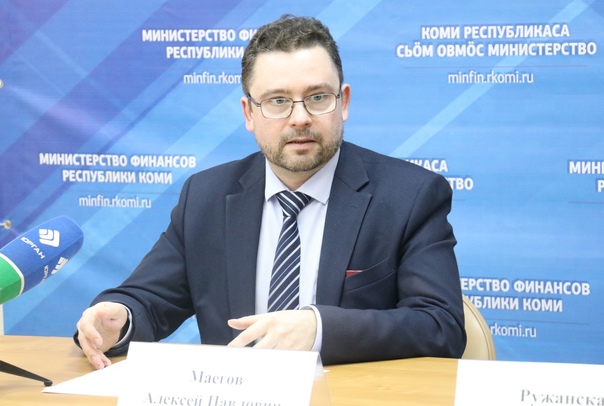 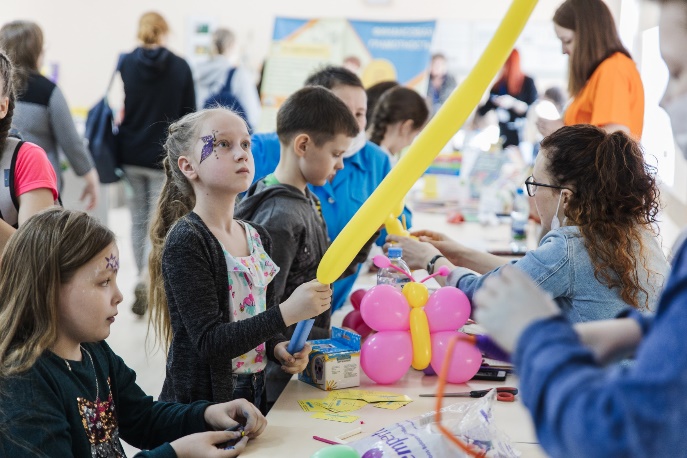 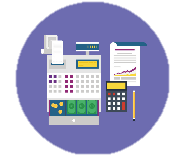 мастер-
классы
консультации экспертов
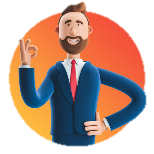 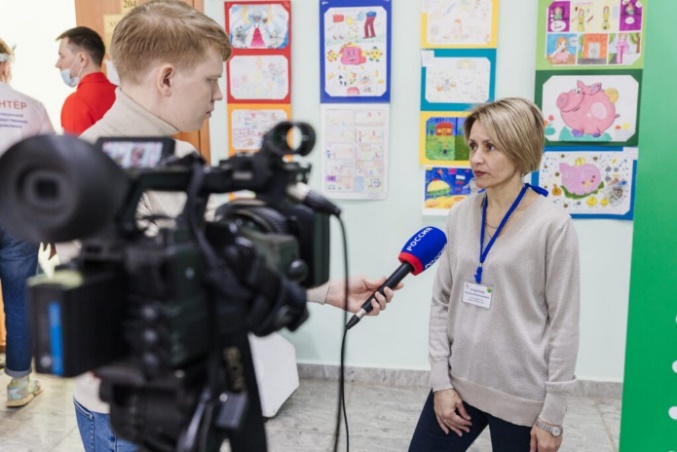 726
ЧЕЛОВЕК
ПРИНЯЛИ УЧАСТИЕ
ЧЕЛОВЕК
ПРИНЯЛИ УЧАСТИЕ
СПИКЕРОВ 
ИЗ РЕСПУБЛИКИ КОМИ
СПИКЕРОВ 
ФЕДЕРАЛЬНОГО УРОВНЯ
36
4 906
18
12
9
ПЛОЩАДОК
ЗАДЕЙСТВОВАНО
ФОРМ АКТИВНОСТИ:
уроки финансовой грамотности и др.
11-12 ноября 2021 г.
17 апреля 2021 г.
84
ПОЛЕЗНЫЕ ССЫЛКИ
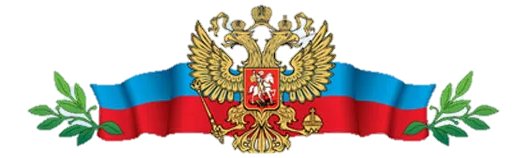 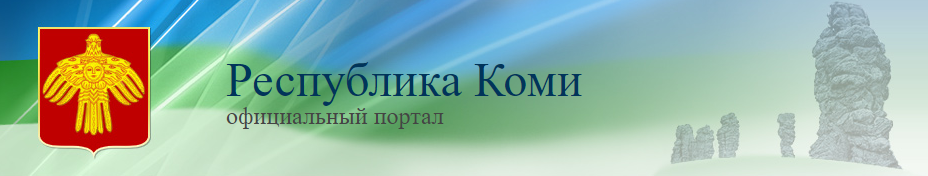 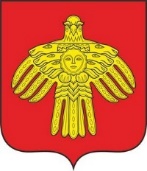 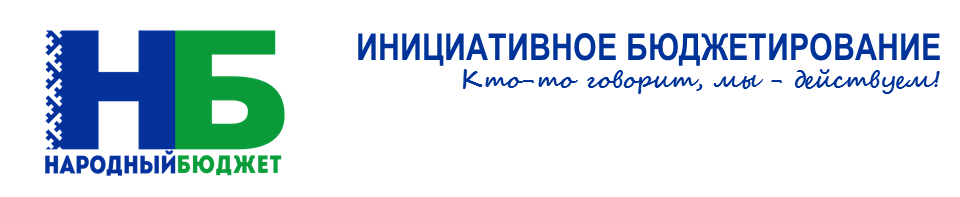 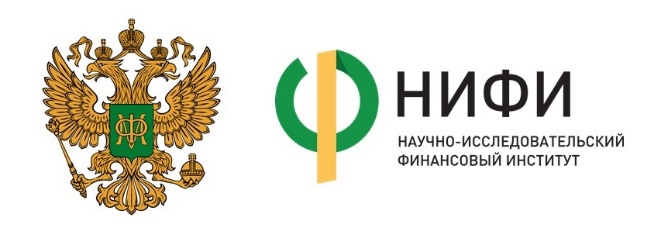 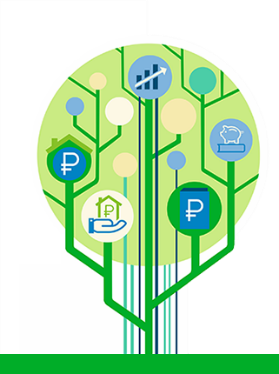 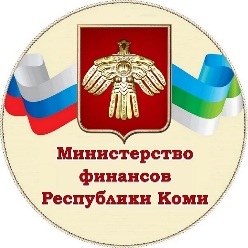 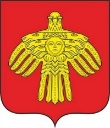 85
КОНТАКТНАЯ ИНФОРМАЦИЯ
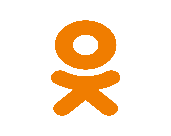 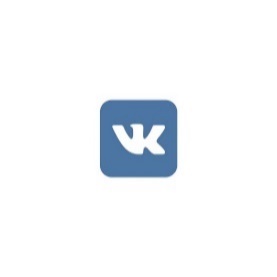 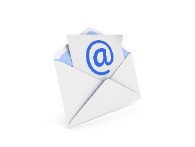 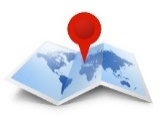 86